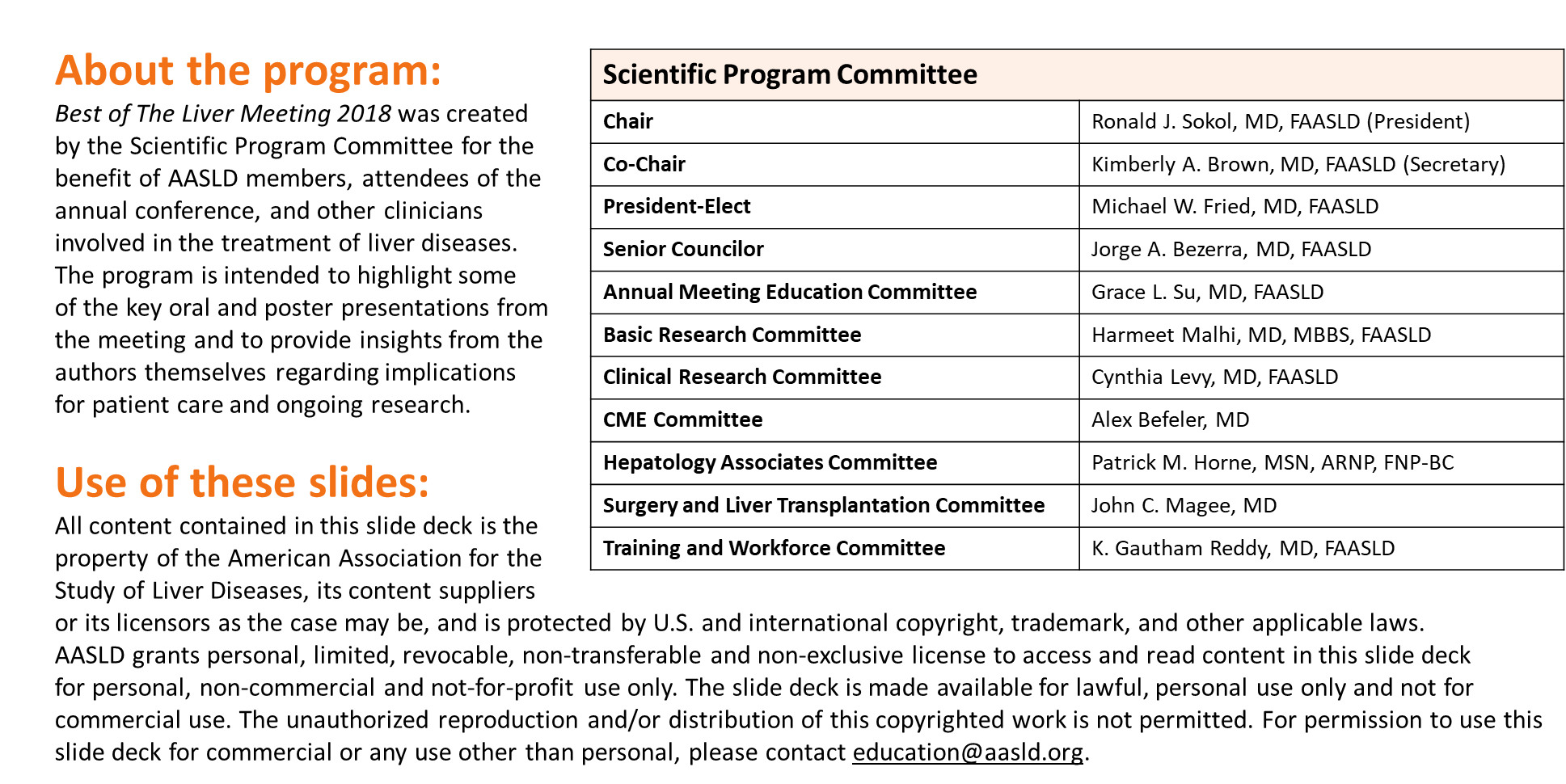 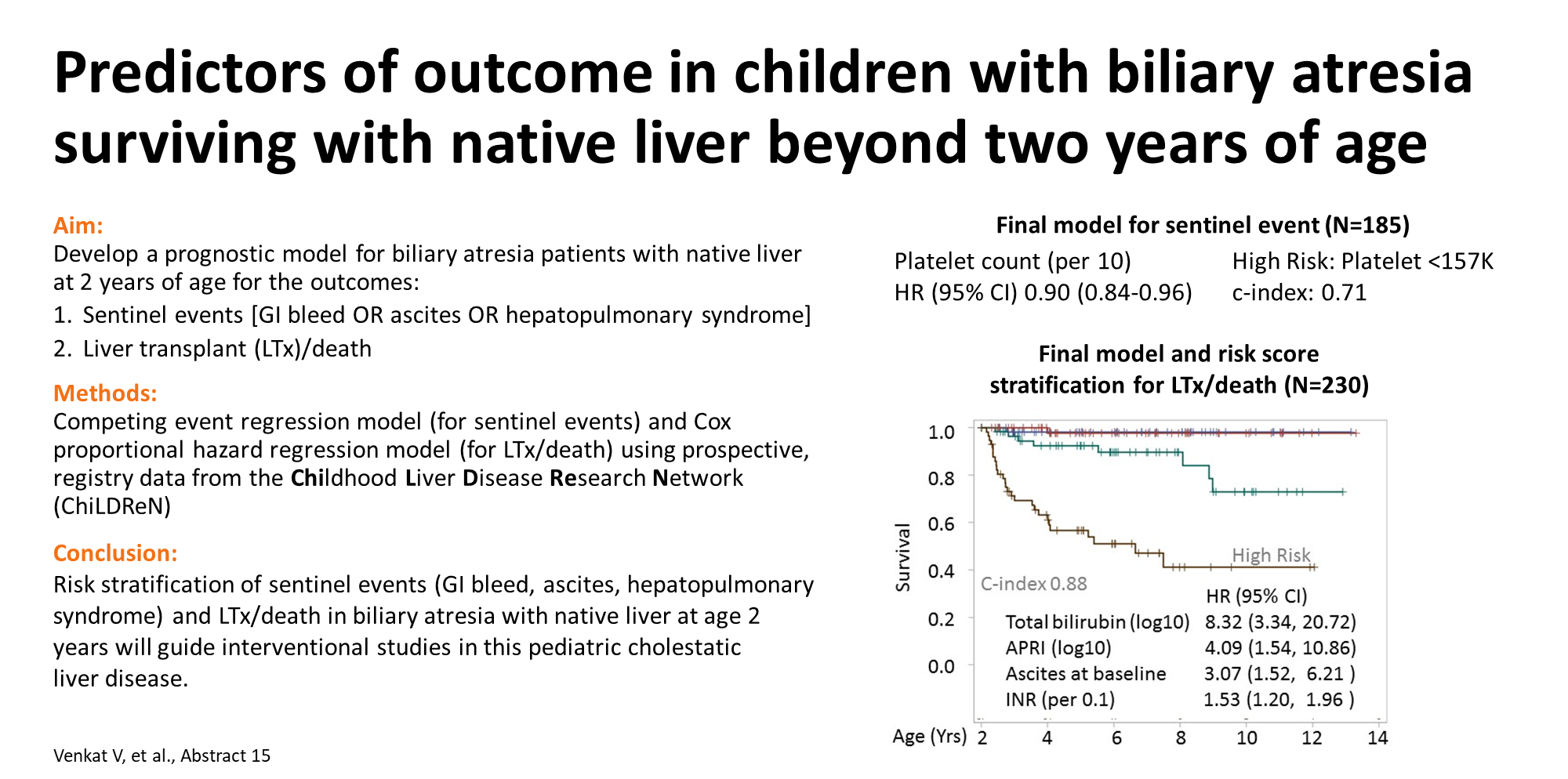 [Speaker Notes: Abstract 15

Predictors of Outcome in Children with Biliary Atresia Surviving with Native Liver at Two Years of Age

Dr. Veena L. Venkat1, Dr. Vicky Lee Ng2, Dr. John C Magee3, Wen Ye4, Kieran Hawthorne5, Sanjiv Harpavat6, Prof. Karen F. Murray7, Kasper S. Wang8, Jean Pappas Molleston9, Henry C. Lin10, Lee Bass11, Nisreen Soufi8, Dr. Cara Lynn Mack12, Dr. Jorge A. Bezerra13, Dr. Stephen L Guthery14, Dr. Averell H. Sherker15, Prof. Philip Rosenthal16, Dr. Ronald J. Sokol12, Dr. Saul J. Karpen17 and Childhood Liver Disease Research Network (ChiLDReN), (1)Children's Hospital of Pittsburgh, (2)Transplant and Regenerative Medicine Centre, Hospital for Sick Children, (3)University of Michigan Hospitals and Health Centers, (4)Department of Biostatistics, University of Michigan, (5)Arbor Research Collaborative for Health, (6)Texas Children's Liver Center - Baylor College of Medicine, (7)University of Washington School of Medicine and Seattle Children's Hospital, Seattle, WA, USA, (8)Children's Hospital Los Angeles, (9)Indiana University-Riley Hospital for Children, (10)Children's Hospital of Philadelphia, (11)Ann & Robert H Lurie Children's Hospital of Chicago, (12)University of Colorado School of Medicine, Children's Hospital Colorado, (13)Cincinnati Children’s Hospital, University of Cincinnati, Cincinnati, OH, (14)Intermountain Healthcare, (15)Liver Diseases Research Branch, Niddk/Nih, (16)University of California San Francisco, San Francisco, CA, USA, (17)Division of Pediatric GI/Hepatology, Emory University School of Medicine
 
Background: There is currently no prognostic model of the natural history of biliary atresia (BA) patients surviving with native liver beyond 2 years of age. We aimed to identify biochemical and clinical predictors of two outcomes in BA patients with native liver at age 2: (1) liver transplant/death and (2) first sentinel event (SE) [either new onset ascites, hepatopulmonary syndrome (HPS), or gastrointestinal (GI) bleed]. 

Methods: Children with BA and native liver at 2 years of age enrolled in two longitudinal, prospective registries of the Childhood Liver Disease Research Network (ChiLDReN) were included in the analysis (NCT00061828 & NCT00345553). Fourteen baseline biochemical and clinical parameters at age 2 were extracted including total bilirubin (TB), platelet count, AST, ALT, INR, APRI, albumin, GGTP, linear and weight growth failure (defined as z-score <-2), splenomegaly, and history of ascites, cholangitis, and GI bleed. Outcomes data were collected at yearly follow-up visits after age 2. Cumulative incidence of liver transplant/death and first SE, accounting for transplant and death as competing events, was assessed. Univariate hazard ratios were calculated using Cox regression. Random survival forest (RSF) and RSF for competing risks were used to find the best prediction models for the two outcomes. Prediction accuracy was measured by Harrell's concordance index. 

Results: Of 1300 participants enrolled with BA and native liver in the two registries, 263 were enrolled at age ≤ 2 years, had native liver at age 2 years and yearly follow up thereafter. Median follow up was 3.1 (0, 11.3) years. Forty-three either underwent liver transplant (n=41) or died (n=2) at a median 2.9 (2.0, 9.0) years of age; cumulative incidence of 23.7% (95% CI 16.2-32.1%). Twenty-three experienced either new-onset ascites (n=8), HPS (n=1) or GI bleed (n=14); cumulative incidence of 19.6% (95% CI 12.4-27.9%). Using RSF, we identified TB, albumin and APRI value at age 2 as the strongest lab predictors of transplant/death. GI bleed was the strongest clinical variable predicting transplant/death by RSF with a HR of 6.65 (95% CI: 2.98-14.84), p<.001 by univariate analysis. Platelet count and APRI at age 2 were the strongest predictors of SE. Linear growth failure at age 2 predicted a greater risk of SE than any other clinical parameter (HR 3.91 [1.30-11.77], p=.02). Notably, a history of cholangitis before age 2 did not predict either transplant/death or SE by RSF or univariate analysis. Accuracy by RSF was 85% for predicting transplant/death and 68% for predicting first SE. 

Conclusion: Prospective, longitudinal data from the multi-center ChiLDReN study was analyzed to build a model of the natural history through the first decade of life in BA patients with native liver at age 2 years. Linear growth failure, TB, platelet count, and APRI at age 2, and history of GI bleed but not cholangitis, predicted risk of poor outcome after age 2 in this subset of children with BA. 

Disclosures:
Prof. Karen F. Murray – Gilead: Grant/Research Support; Gilead: Consulting; Merck: Stock Shareholder; Shire: Grant/Research Support;
Jean Pappas Molleston – Shire: Grant/Research Support; Gilead: Grant/Research Support; AbbVie: Grant/Research Support; CF Foundation: Grant/Research Support; Eli Lilly: Consulting;
Dr. Jorge A. Bezerra – Gilead: Grant/Research Support; Shier: Grant/Research Support;
Dr. Averell H. Sherker – Karyopharm: Employment; Karyopharm: Stock Shareholder; AstraZeneca: Stock Shareholder;
Prof. Philip Rosenthal – Gilead: Grant/Research Support; Gilead: Consulting; AbbVie: Grant/Research Support; AbbVie: Consulting; BMS: Grant/Research Support; Roche: Grant/Research Support; Intercept: Consulting; Alexion: Consulting; Retrophin: Consulting; Retrophin: Speaking and Teaching; Albireo: Consulting; Audentes: Consulting;
Dr. Ronald J. Sokol – Retrophin: Consulting; Shire: Grant/Research Support; Albireo: Consulting; Alexion: Consulting;
Dr. Saul J. Karpen – Intercept: Consulting; Albireo: Advisory Committee or Review Panel; Retrophin: Consulting;
The following people have nothing to disclose: Dr. Veena L. Venkat, Dr. Vicky Lee Ng, Sanjiv Harpavat]
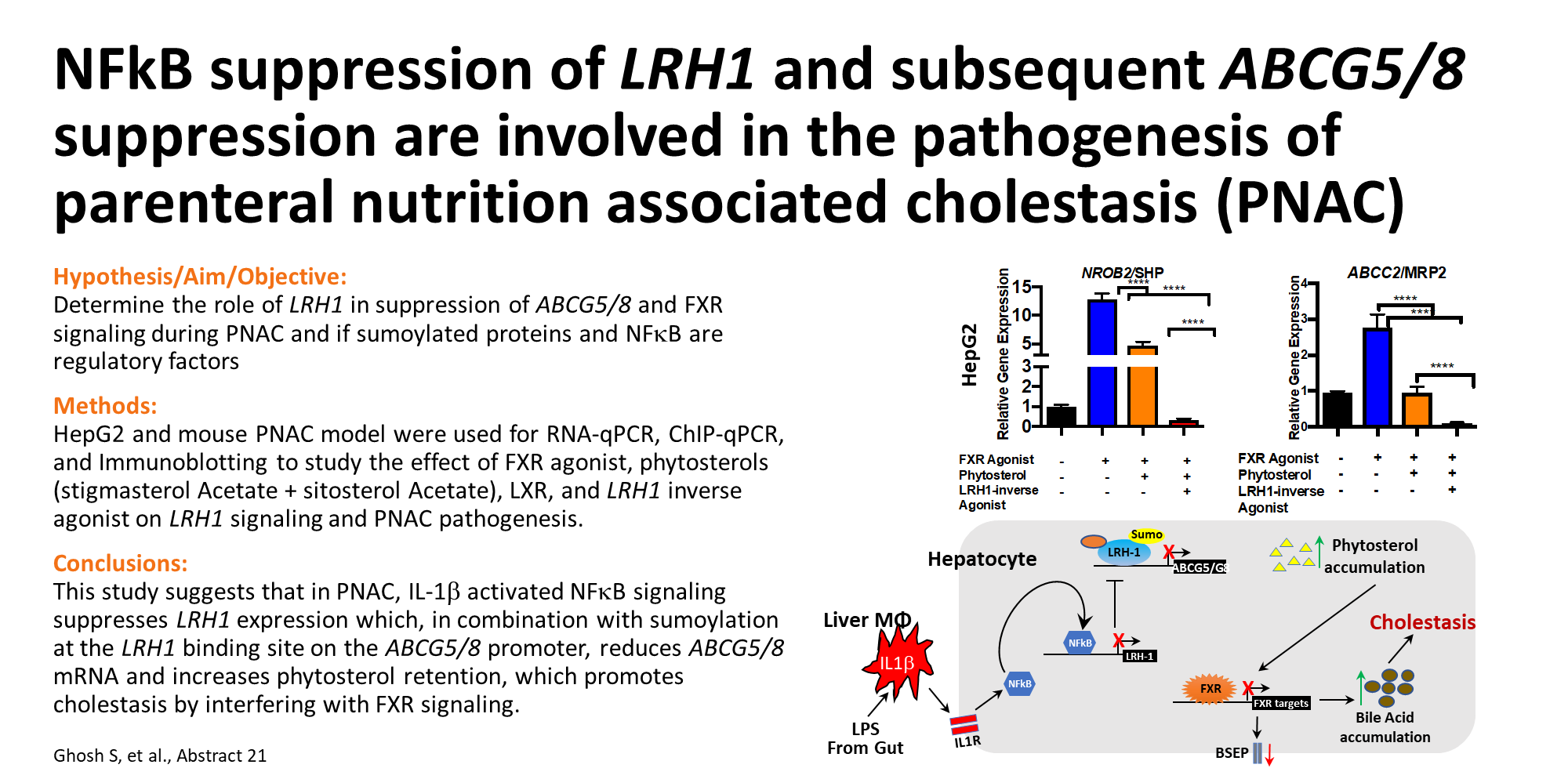 [Speaker Notes: Abstract 21

Nfκb Suppression of LRH1 and Subsequent ABCG5/8 Suppression Are Involved in the Pathogenesis of Parenteral Nutrition Associated Cholestasis

Dr. Swati Ghosh1, Michael W Devereaux1, Aimee L Anderson1, Dr. Karim C. El Kasmi1 and Dr. Ronald J. Sokol1,2, (1)University of Colorado School of Medicine, (2)Children’s Hospital Colorado
 
Background: Parenteral nutrition associated cholestasis (PNAC) results from hepatic macrophage-derived inflammatory cytokines (IL-1β) downregulating hepatocyte sterol transporters leading to phytosterol (from PN lipids) retention in hepatocytes, which suppresses FXR signaling and expression of BSEP (ABCB11), SHP (NROB2), and MRP2 (ABCC2) causing cholestasis (Nat Commun. 2018 Apr 11;9:1393). LRH1 plays an important role in bile acid metabolism but has not been investigated in PNAC. We determined the role of LRH1 in suppression of ABCG5/8 and FXR signaling in PNAC and if sumoylated proteins and NFκB were regulatory factors. 

Methods: HepG2 cells and C57/B6 mice were used in experiments. 

Results: Stigmasterol and sitosterol-acetate, which are abundant in PN lipid emulsions, when incubated with HepG2 cells suppressed mRNA levels of FXR target genes (ABCC2,NROB2) and SHP protein. This suppression was enhanced upon inhibition of the canalicular sterol exporter, ABCG5/8, by LXR antagonist and IL-1β pretreatment. Treatment of HepG2 cells with LRH1 inverse agonist (ML179) significantly reduced ABCG8 expression with further reduction of FXR target genes (ABCC2,NROB2) when incubated with phytosterols even in the presence of an FXR agonist (GW4064). We next examined the role of LRH1 in the PNAC mouse model (treatment with oral DSS for 4 days followed by total PN for 14 days), and found that hepatic LRH1 mRNA expression was reduced during cholestasis and that binding of LRH1 at ABCG5/G8 promoter was reduced with concurrent association of SUMO1 at the same promoter region. In HepG2 cells, concomitant exposure of both IL-1β and phytosterols also led to the association of SUMO1 at LRH1 binding site on the ABCG5/8 promoter. To determine the involvement of IL-1β pathway, we treated HepG2 cells with IL1β and found no change in mRNA expression of LRH-1, whereas IL-1 receptor knockout mice displayed increased hepatic expression of LRH1. To examine the role of NFκB, which facilitates IL-1β mediated suppression of ABCG5/8, siRNA knockdown of NFκB in HepG2 cells resulted in increased expression of NR5A2/LRH1 and its target genes, ABCG5/8, suggesting that NFκB signaling may mediate interruption of LRH1 transactivation of ABCG5/8 in PNAC. Finally, ChIP experiments in HepG2 cells showed that accumulation of phytosterols hindered recruitment of FXR to the SHP (NROB2) promoter and this inhibition was aggravated upon ABCG5/8 suppression. 

Conclusion: This study suggests that in PNAC, IL-1β activated NFκB signaling may suppress LRH1 expression which, in combination with sumoylation at the LRH1 binding site on the ABCG5/8 promoter, reduces ABCG5/8 mRNA and increased phytosterol retention, which cause cholestasis by interfering with FXR signaling. Thus, LRH1 may be a critical factor in PNAC and a new potential target for intervention.

Disclosures:
Dr. Ronald J. Sokol – Retrophin: Consulting; Shire: Grant/Research Support; Albireo: Consulting; Alexion: Consulting; Albireo: Consulting; Shire: Grant/Research Support; Retrophin: Consulting; Retrophin: Consulting; Albireo: Consulting; Alexion: Consulting; Alexion: Consulting; Shire: Grant/Research Support; Shire: Grant/Research Support; Albireo: Consulting; Albireo: Consulting;
The following people have nothing to disclose: Dr. Swati Ghosh, Michael W Devereaux, Aimee L Anderson]
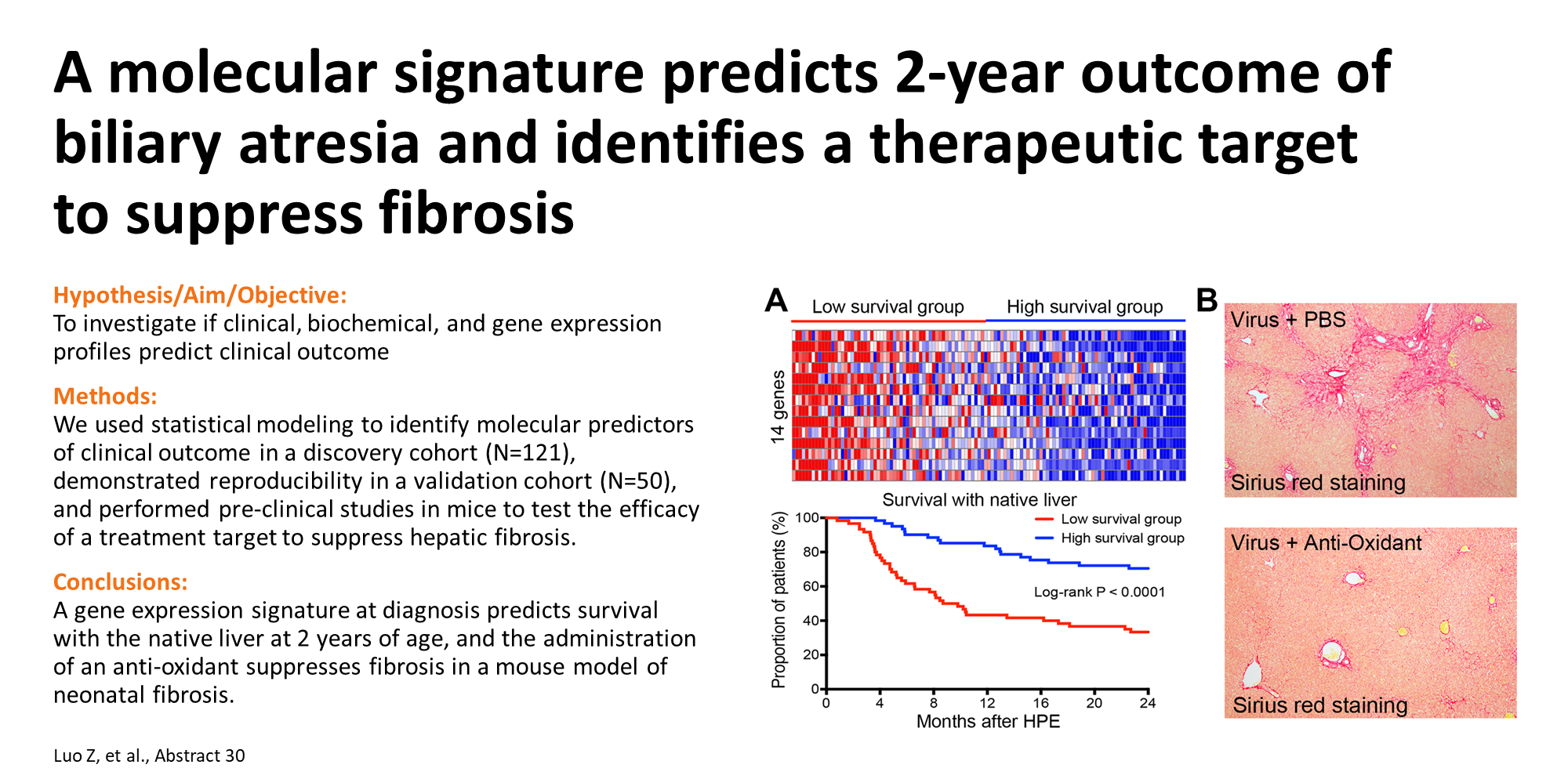 [Speaker Notes: Abstract 30

A Molecular Signature Predicts 2-Year Outcome of Biliary Atresia and Identifies a Therapeutic Target to Suppress Fibrosis

Dr. Zhenhua Luo1, Reena Mourya2, Dr. Pranavkumar Shivakumar1, Sridevi Gutta1 and Dr. Jorge A. Bezerra3, (1)Cincinnati Children's Hospital Medical Center, (2)Division of Gastroenterology, Hepatology and Nutrition, Cincinnati Children's Hospital Medical Center, (3)Cincinnati Children’s Hospital, University of Cincinnati, Cincinnati, OH
 
Background: Age at diagnosis and response to surgery have been correlated with an improved survival with the native liver in children with biliary atresia (BA). However, biological predictors of outcome are largely undefined. Aim: To investigate if clinical, biochemical, and gene expression profiles predict clinical outcome. 

Methods: Global gene expression was quantified by RNAseq of liver biopsies from 171 infants with BA at diagnosis and randomly assigned into discovery (N=121) or validation (N=50) cohorts. mRNA expression was combined with clinical, biochemical and survival data. To determine the relevance of prominent fibrosis and oxidative profiles of human livers, we tested the efficacy of N-Acetyl-Cysteine (NAC) on fibrosis development in neonatal mice subjected to a modified rotavirus model of biliary injury. 

Results: To test the hypothesis that the transcriptome contains gene signatures predicting clinical outcome, we applied principal component for Cox regression and survival analyses and uncovered 14 genes that divided the discovery cohort into groups of low- or high-survival with the native liver at 2 years (log rank P<0.001). When combined with bilirubin 3 months after Kasai, the gene signature reliably predicted low- and high- survival at a discriminatory performance of 0.948 in the discovery and 0.813 in the validation cohort (P<0.001). Functional analysis of the genes showed a prominent activation of extracellular matrix and inflammation in the low-survival group. Inference modeling linked fibrosis to the abundance of stellate cells, portal fibroblasts, cholangiocytes, CD8 T and NK cells, with highest correlations between NK cells and either stellate cells (r=0.61) or portal fibroblasts (r=0.59). The expression signatures also identified oxidative stress due to a suppression of the glutathione biosynthesis pathway and over-expression of oxidases and TGFB1 in the low-survival group. Providing exogenous anti-oxidants to neonatal mice infected with rotavirus, the daily administration of NAC improved long-term survival and suppressed liver fibrosis (by sirius red and SMA staining) and the expression of Col1a1, Timp1 and Tgfb1. 

Conclusion: 1) A gene expression signature at diagnosis predicts survival with the native liver at 2 years of age, 2) Low survival livers are enriched for NK and matrix-producing cells with evidence of oxidative imbalance, and 3) Administration of an anti-oxidant suppressed fibrosis in a mouse model of neonatal fibrosis.

Disclosures:
Dr. Jorge A. Bezerra – Gilead: Grant/Research Support; Shier: Grant/Research Support;
The following people have nothing to disclose: Dr. Zhenhua Luo, Reena Mourya, Dr. Pranavkumar Shivakumar, Sridevi Gutta]
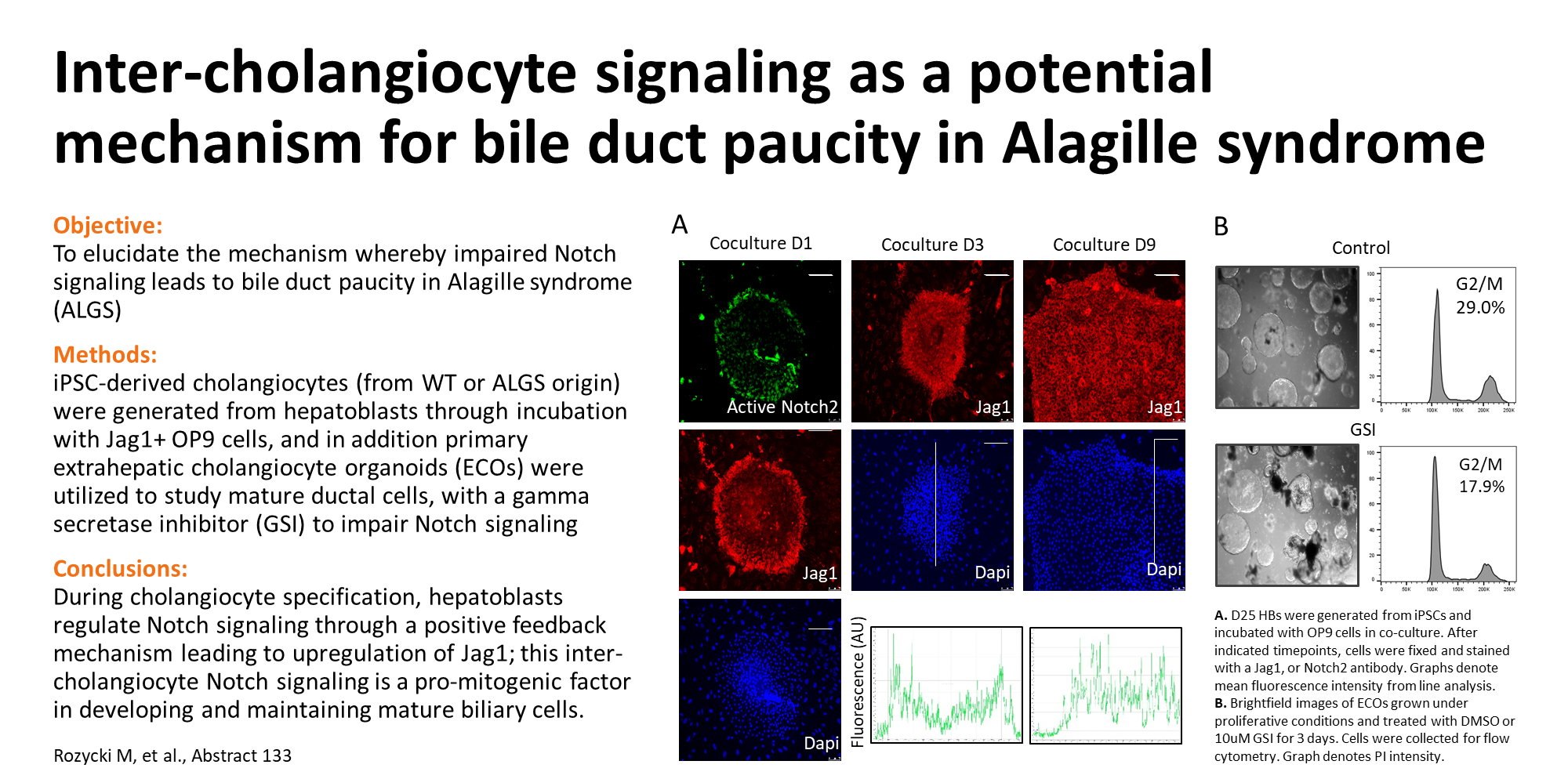 [Speaker Notes: Abstract 133

Impairment of Inter-Cholangiocyte Signaling As a Potential Mechanism for Bile Duct Paucity in Alagille Syndrome

Dr. Matthew Rozycki1, Jiaje Liu1, Aishwarya Parmar1, Dr. Fotios Sampaziotis2, Dr. Anand Ghanekar3 and Dr. Binita M. Kamath1, (1)Hospital for Sick Children, (2)Wellcome Trust-Medical Research Council Stem Cell Institute, Anne Mclaren Laboratory for Regenerative Medicine, Department of Surgery, University of Cambridge, Cambridge, UK, (3)Toronto General Hospital
 
Background: Alagille Syndrome (ALGS) is manifest by bile duct paucity and arises from a heterozygous mutation in Notch signaling genes JAGGED1(JAG1) (95%) or NOTCH2 (2%). In fetal mice, Jag1 expression in the portal vein mesenchyme is essential for early bile duct development, however many ALGS patients develop apparently normal bile ducts with paucity evolving postnatally. The mechanism whereby impaired Notch signaling results in paucity remains elusive. We hypothesize that cholangiocyte-derived Notch communication is involved in maintaining biliary differentiation. We utilized human induced pluripotent stem cell (iPSC) derived cholangiocytes and primary human extrahepatic cholangiocyte organoids (ECO) to dissect the effect of Notch impairment on biliary development. 

Methods: To induce cholangiocyte specification from iPSC derived hepatoblasts (HB), cells are co-cultured with Jag1+ OP9 cells. After 9 days, cells form branch-like structures, and express mature cholangiocyte markers (eg, CFTR). For assessment of Notch impairment, iPSCs from NOTCH2-, and JAG1-deficient ALGS patients were differentiated into cholangiocytes and compared to WT iPSCs. ECOs were maintained in 3D culture, with Notch inhibition being induced by a gamma secretase inhibitor (GSI). 

Results: Co-culture of WT HB aggregates with OP9 cells for 1 day, resulted in a spike in active NOTCH2 expression at the OP9–HB interface. Concomitant with this was an increase in Notch target gene JAG1 RNA. After 3 days of co-culture, JAG1 expression moved towards the centre of the aggregates and after 9 days, the entirety of the aggregates were JAG1 positive. Additionally, nuclear Ki67 co-stained with JAG1 expression, and spreading of both could be blocked with GSI. Neither the NOTCH2 or JAG1 deficient lines were capable of generating cholangiocytes in 3d culture, and assessment of JAG1 expression revealed a restriction to periphery of HB aggregates when co-cultured in 2D. Finally, treatment of ECOs with GSI resulted in a decrease in overall cyst size in 3D culture. 

Conclusion: Examination of early biliary development is feasible with human iPSCs. Utilizing this technology we demonstrate that during cholangiocyte specification, Notch signaling is regulated in a positive feedback manner, with developing cholangiocytes becoming positive for JAG1 and signaling to each other in a local, juxtracrine fashion ("lateral induction"). Spreading of JAG1 signaling is necessary for proper biliary development and Notch activation is a positive mitogenic cue during both cholangiocyte specification and in mature cells. Collectively this suggests that Notch impairment between cholangiocytes may underlie the bile duct paucity in ALGS.

Disclosures:
Dr. Binita M. Kamath – Retrophin: Consulting;
The following people have nothing to disclose: Dr. Matthew Rozycki]
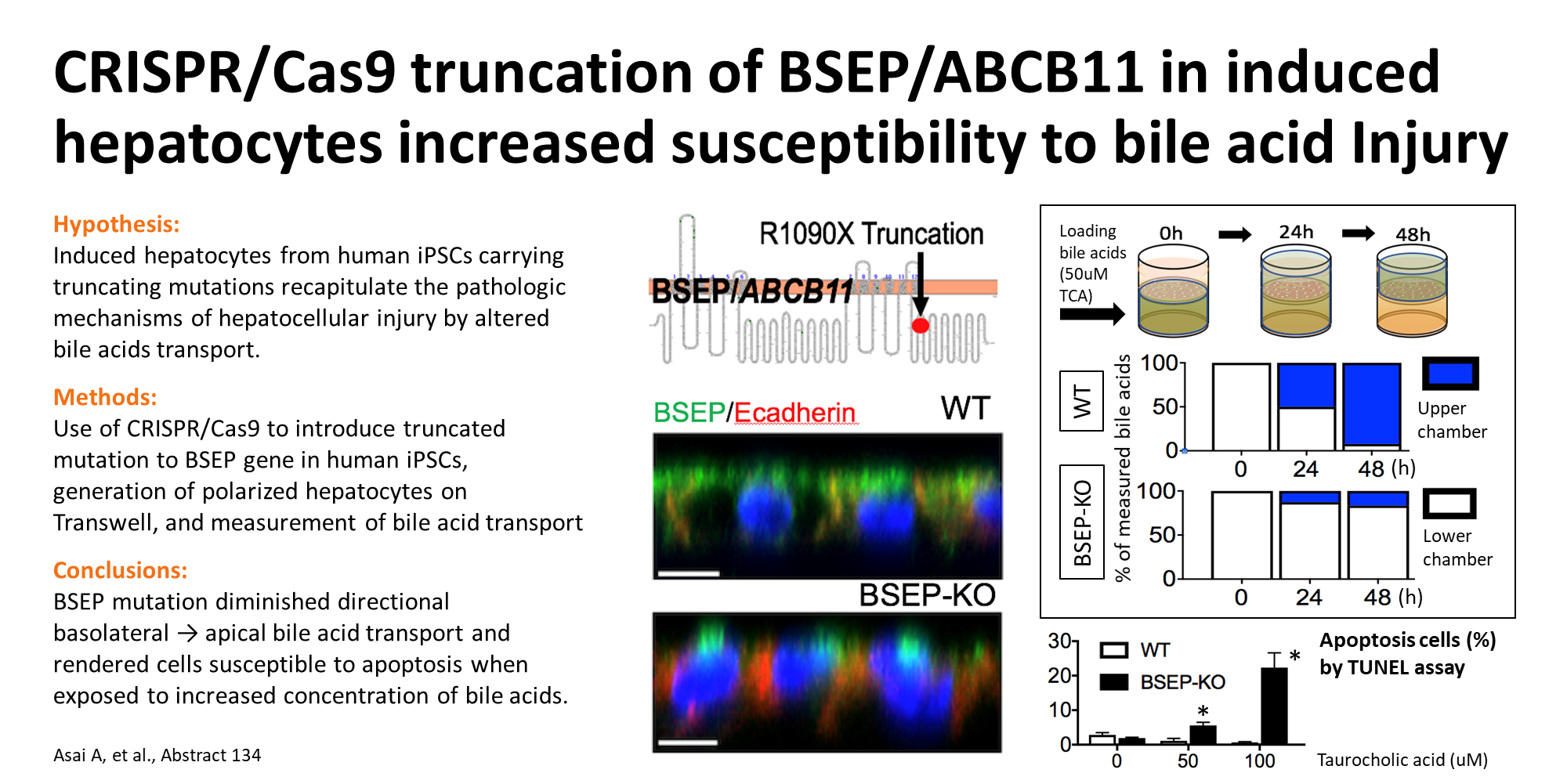 [Speaker Notes: Abstract 134

Truncating Mutation of Bsep/ABCB11 in Human Hepatocytes Derived from Induced Pluripotent Stem Cells Increases Their Susceptibility to Bile Acid Injury

Dr. Akihiro Asai1, Dr. Hisamitsu Hayashi2, Leena Ibrahim1, Kokoro Ssakabe1, Nicholas Ryan Brandser1, Ken Ishii1, Dr. Takanori Takebe1 and Dr. Eitaro Aihara3, (1)Cincinnati Children's Hospital Medical Center, (2)The University of Tokyo, (3)University of Cincinnati
 
Background: Cholestasis plays a central role in the pathogenesis of liver diseases, yet the molecular mechanisms responsible for hepatocellular injury remain largely unknown. To directly dissect the cholestasis-induced injury in human hepatocytes, we established a novel modeling system by using induced pluripotent stem cells (iPSCs). We focused on bile salt export pump (BSEP) deficiency due to its monogenic etiology and hypothesized that induced hepatocytes from iPSCs carrying patient-specific mutations recapitulate the pathologic mechanisms. 

Methods: We edited the genome of human iPSCs with CRISPR/Cas9 and induced hepatic differentiation into iPSCs by sequential stimulation of the cells with ActivinA, BMP4, and HGF (iHep) on the Transwell membrane with upper and lower chambers. The morphological features of the iHep was analyzed with transmission electron microscopy and immunofluorescent staining. The hepatocytic function was determined by albumin secretion by ELISA, bile acid transport by tracking fluorescent labeled bile acids, and bile acid synthesis by mass spectrometry. Hepatocyte injury was detected by TUNEL assay and the ER stress was measured by non-canonical splicing of XBP1 with RT-PCR. 

Results: A nonsense/truncating homozygotic point mutation (R1090X) of BSEP(iHepBSEP-R1090X), found in patients with a clinical phenotype of severe progressive intrahepatic cholestasis, was introduced into normal iPSCs (iHepNL) followed by confirmation by Sanger sequencing. Morphology of iHepNL and iHepBSEP-R1090X showed similar features; the transmission electron microscopy revealed typical microvilli on the apical membrane and desmosome at the cell-cell junction, with the presence of autophagosomes in the cytoplasm of only iHepBSEP-R1090X. By immunostaining, iHepNL expressed BSEP on the apical membrane while iHepBSEP-R1090X retained BSEP in the cytoplasm, with normal patterns of expression for E-cadherin and Na-taurocholate cotransporting polypeptide (NTCP) on the basolateral membrane, and Tight Junction Protein 1 and 2 on the lateral membrane on both cell types. Their secretion of albumin into culture media were comparable, while iHepNL synthesize bile acids and secrete more into the upper chamber but iHepBSEP-R1090X secrete less bile acids. The fluorescence labelled bile acid is transported from lower to upper chamber, while the secretion by iHepBSEP-R1090X was significantly less. When cultured with taurocholate at 50microM, iHepBSEP-R1090X underwent apoptosis in 20% of cells and had increased ER stress as demonstrated by the elevation in spliced XBP1. 

Conclusion: Truncating mutation of BSEP did not impair hepatocytic differentiation of iPSC but promoted the spontaneous formation of autophagosomes and rendered cells susceptible to apoptosis when exposed to increased concentration of bile acids.

Disclosures:
The following people have nothing to disclose: Dr. Akihiro Asai, Dr. Hisamitsu Hayashi, Kokoro Ssakabe, Nicholas Ryan Brandser, Dr. Eitaro Aihara]
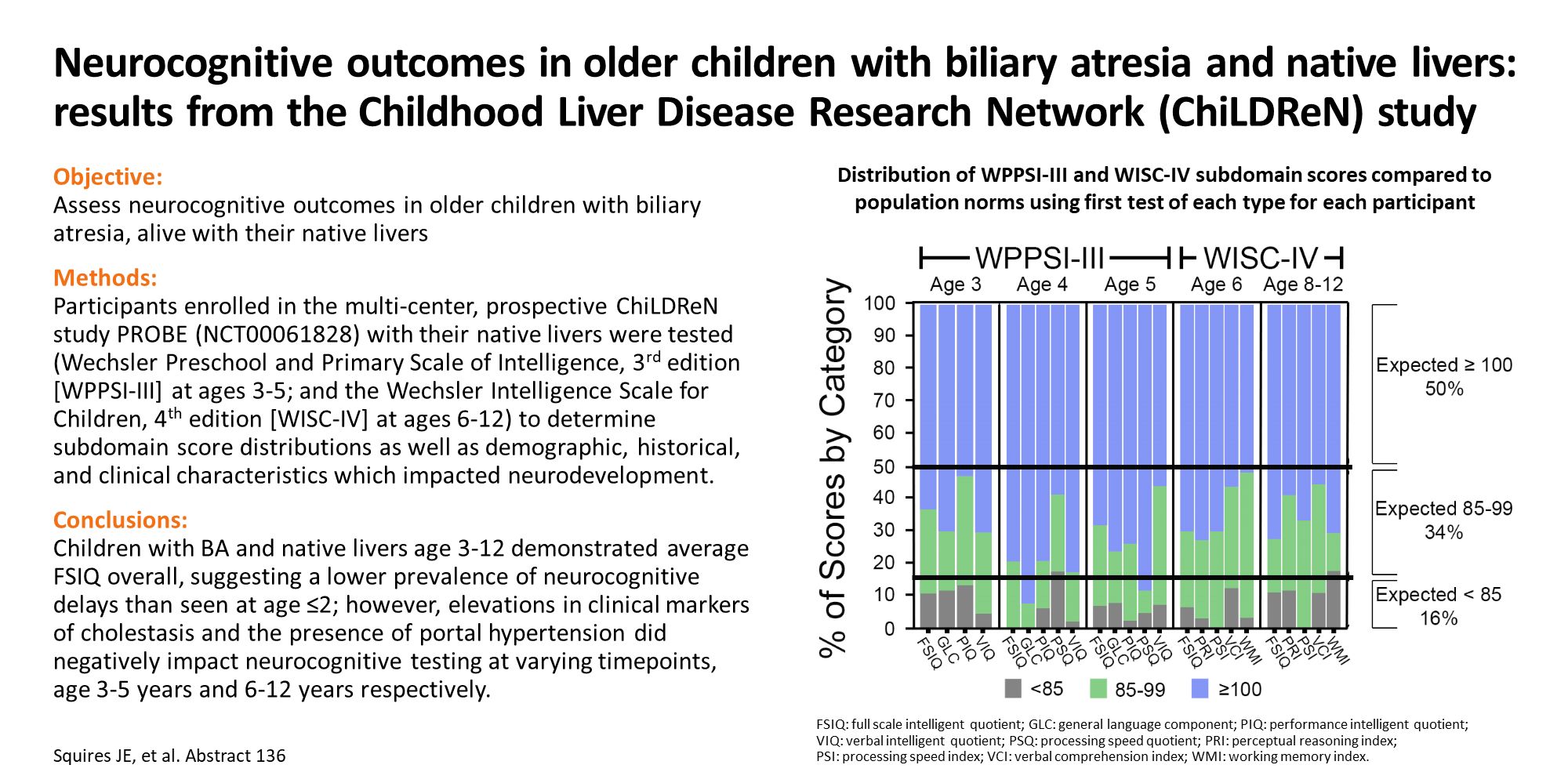 [Speaker Notes: Abstract 136

Neurocognitive Outcomes in Older Children with Biliary Atresia and Native Liver: Results from the Childhood Liver Disease Research Network (ChiLDReN) Study

Dr. James E. Squires1, Lisa Sorensen2, Dr. Emily M. Fredericks3, Dr. Vicky Lee Ng4, Kieran Hawthorne5, Lisa Henn5, Prof. Karen F. Murray6, Dr. Kathleen M. Loomes7, Dr. Saul J. Karpen8, Laurel Cavallo9, Jean Pappas Molleston10, Dr. Jorge A. Bezerra11, Prof. Philip Rosenthal12, Dr. Robert H. Squires1, Kasper S. Wang13, Prof. Kathleen B. Schwarz14, Dr. Stephen L Guthery15, Dr. Binita M. Kamath16, Dr. Estella M. Alonso17, Dr. John C Magee18, Dr. Ronald J. Sokol19 and Childhood Liver Disease Research Network (ChiLDReN), (1)Gastroenterology, Hepatology and Nutrition, Children's Hospital of Pittsburgh, (2)Child & Adolescent Psychiatry, Ann & Robert H. Lurie Children’s Hospital of Chicago, (3)University of Michigan and C.S. Mott Children’s Hospital, (4)Transplant and Regenerative Medicine Centre, Hospital for Sick Children, (5)Arbor Research Collaborative for Health, (6)University of Washington School of Medicine and Seattle Children's Hospital, Seattle, WA, USA, (7)The Children's Hospital of Philadelphia, (8)Division of Pediatric GI/Hepatology, Emory University School of Medicine, (9)Texas Children's Hospital (Baylor College), (10)Indiana University-Riley Hospital for Children, (11)Cincinnati Children’s Hospital, University of Cincinnati, Cincinnati, OH, (12)University of California San Francisco, San Francisco, CA, USA, (13)Children's Hospital Los Angeles, (14)Johns Hopkins Hospital, Baltimore, MD, USA, (15)Pediatrics, University of Utah, (16)Hospital for Sick Children, (17)Pediatrics, Ann & Robert H. Lurie Children's Hospital of Chicago, (18)University of Michigan Hospitals and Health Centers, (19)University of Colorado School of Medicine, Children's Hospital Colorado
 
Background: The NIDDK-supported ChiLDReN study investigates pediatric cholestatic liver diseases including biliary atresia (BA). Prior ChiLDReN research found neurodevelopmental delays in patients with BA and native liver age ≤2 years. The current study assesses neurocognitive outcomes in older children to test the hypothesis that delays persist beyond infancy. 

Methods: Participants enrolled in the multi-center, prospective ChiLDReN study PROBE (NCT00061828) with their native livers were tested with the Wechsler Preschool and Primary Scale of Intelligence, 3rd edition (WPPSI-III) at ages 3, 4, and 5 and the Wechsler Intelligence Scale for Children, 4th edition (WISC-IV) at ages 6, 8, 10, and 12. Full-scale intelligence quotient (FSIQ) distributions were compared to the standard normal distribution (mean=100±15) with Kolmogorov-Smirnov tests. Variables associated with FSIQ were examined at first test of each type using linear regression. Univariate p-values were adjusted for multiple testing following Benjimini-Hochberg. MI-LASSO enabled multivariate model selection. 

Results: Ninety-one participants completed 164 WPPSI-III and 45 WISC-IV tests. FSIQ distributions were shifted vs test norms (WPPSI-III FSIQ 104±14, p=0.01; WISC-IV FSIQ 105±13, p=0.01). Score distributions are shown in figure 1. In univariate analysis, parent education (some college or less vs college degree or more) and race (black vs white) predicted lower FSIQ on WPPSI-III (≤ 5-years old). Multivariate models identified male sex, non-white race, lower parent education, higher total bilirubin, higher GGTP, and lower weight z-score on the WPPSI-III (≤5-years old) and portal hypertension and lower parent education on the WISC-IV (≥6 years old) as predictors of lower FSIQ. 

Conclusion: This cohort of children with BA and native liver age 3-12 demonstrated average FSIQ overall, suggesting a lower prevalence of neurocognitive delays than seen at age ≤2. Higher parent education in our sample vs test norms may have resulted in an underestimate of neurocognitive deficits. Lower FSIQ is associated with markers of advanced liver disease (higher total bilirubin and GGTP for age ≤5 years; portal hypertension for age ≥6) that may identify a more vulnerable subset of patients who would benefit from earlier interventions. The association of stunted growth (low weight z-score) with lower FSIQ in children ≤5 years underscores the importance of nutritional management in this population. 

Disclosures:
Prof. Karen F. Murray – Gilead: Grant/Research Support; Gilead: Consulting; Merck: Stock Shareholder; Shire: Grant/Research Support;
Dr. Saul J. Karpen – Intercept: Consulting; Albireo: Advisory Committee or Review Panel; Retrophin: Consulting;
Jean Pappas Molleston – Shire: Grant/Research Support; Gilead: Grant/Research Support; AbbVie: Grant/Research Support; CF Foundation: Grant/Research Support; Eli Lilly: Consulting;
Dr. Jorge A. Bezerra – Gilead: Grant/Research Support; Shier: Grant/Research Support;
Prof. Philip Rosenthal – Gilead: Grant/Research Support; Gilead: Consulting; AbbVie: Grant/Research Support; AbbVie: Consulting; BMS: Grant/Research Support; Roche: Grant/Research Support; Intercept: Consulting; Alexion: Consulting; Retrophin: Consulting; Retrophin: Speaking and Teaching; Albireo: Consulting; Audentes: Consulting;
Prof. Kathleen B. Schwarz – Gilead: Grant/Research Support; BMS: Grant/Research Support; Roche: Grant/Research Support; Up to Date: Consulting;
Dr. Binita M. Kamath – Retrophin: Consulting;
Dr. Ronald J. Sokol – Retrophin: Consulting; Shire: Grant/Research Support; Albireo: Consulting; Alexion: Consulting; Albireo: Consulting; Shire: Grant/Research Support; Retrophin: Consulting; Retrophin: Consulting; Albireo: Consulting; Alexion: Consulting; Alexion: Consulting; Shire: Grant/Research Support; Shire: Grant/Research Support; Albireo: Consulting; Albireo: Consulting;
The following people have nothing to disclose: Lisa Sorensen, Dr. Vicky Lee Ng, Dr. Kathleen M. Loomes, Laurel Cavallo]
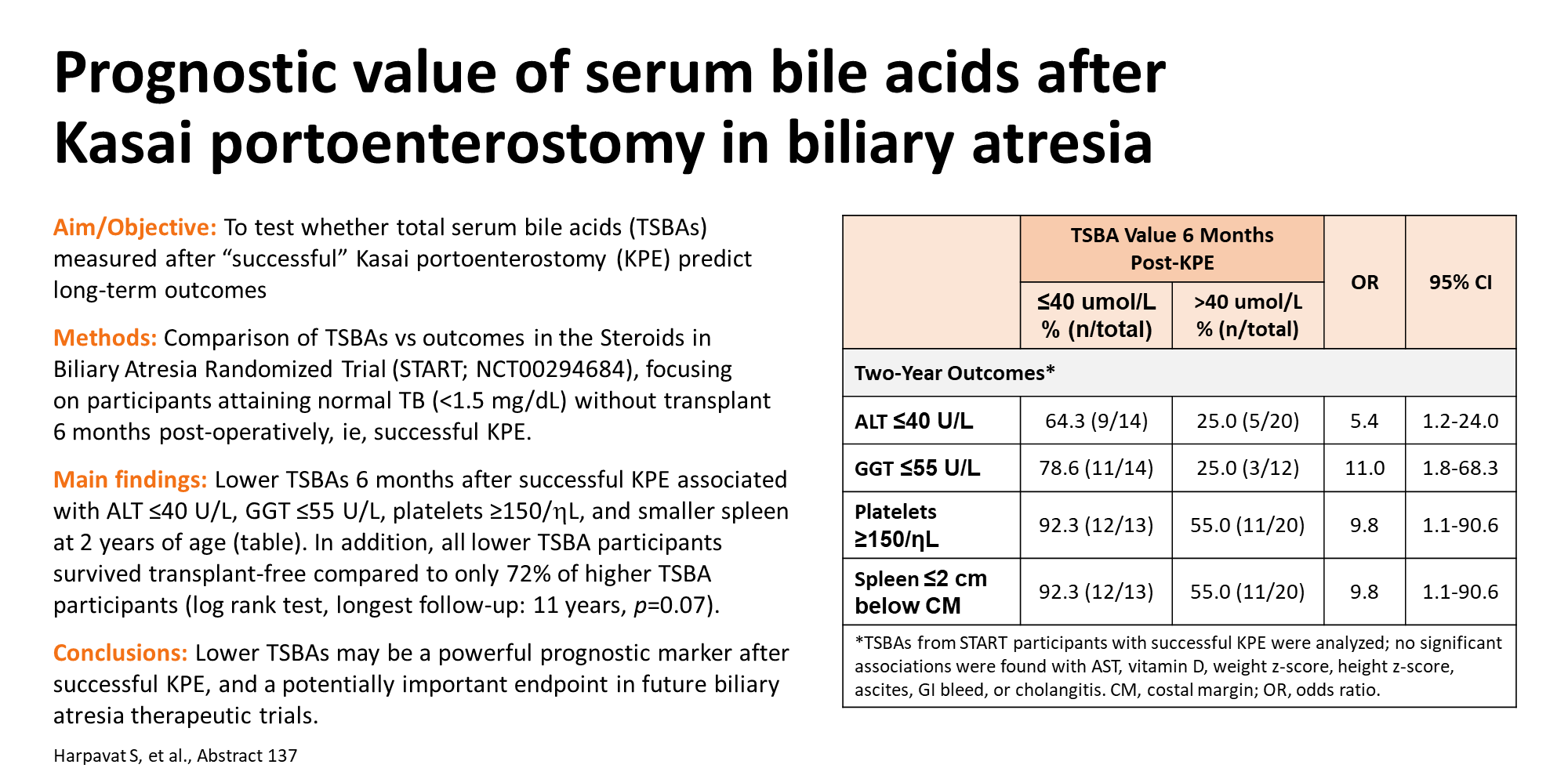 [Speaker Notes: Abstract 137

Prognostic Value of Serum Bile Acids after Kasai Portoenterostomy in Biliary Atresia

Sanjiv Harpavat1, Dr. James E. Heubi2, Dr. Saul J. Karpen3, Dr. Vicky Lee Ng4, Dr. Kenneth David Reginald Setchell2, Dr. Benjamin L. Shneider5, Dr. Estella M. Alonso6, Dr. Jorge A. Bezerra7, Dr. Stephen L Guthery8, Dr. Kathleen M. Loomes9, Dr. John C Magee10, Jean Pappas Molleston11, Prof. Karen F. Murray12, Prof. Philip Rosenthal13, Dr. Averell H. Sherker14, Dr. Robert H. Squires15, Kasper S. Wang16, Dr. Ronald J. Sokol17 and the Childhood Liver Disease Research Network (ChiLDReN), (1)Texas Children's Liver Center - Baylor College of Medicine, (2)Cincinnati Children's Hospital Medical Center, (3)Division of Pediatric GI/Hepatology, Emory University School of Medicine, (4)Transplant and Regenerative Medicine Centre, Hospital for Sick Children, (5)Texas Children's Hospital, (6)Pediatrics, Ann & Robert H. Lurie Children's Hospital of Chicago, (7)Cincinnati Children’s Hospital, University of Cincinnati, Cincinnati, OH, (8)Pediatrics, University of Utah, (9)The Children's Hospital of Philadelphia, (10)University of Michigan Hospitals and Health Centers, (11)Indiana University-Riley Hospital for Children, (12)University of Washington School of Medicine and Seattle Children's Hospital, Seattle, WA, USA, (13)University of California San Francisco, San Francisco, CA, USA, (14)Liver Diseases Research Branch, Niddk/Nih, (15)Gastroenterology, Hepatology and Nutrition, Children's Hospital of Pittsburgh, (16)Children's Hospital Los Angeles, (17)University of Colorado School of Medicine, Children's Hospital Colorado
 
Background: Serum total bilirubin (TB) is the most accepted prognostic marker after Kasai portoenterostomy (KPE) for infants with biliary atresia. Although persistently elevated TB predicts poor outcomes, achieving normal TB does not uniformly lead to good long-term outcomes. Hence, additional prognostic markers are needed for those with normal TB after KPE. This study tests whether total serum bile acids (TSBAs) measured 6 months after KPE are predictive of later liver injury, portal hypertension, or need for liver transplant. 

Methods: Data were analyzed from the Steroids in Biliary Atresia Randomized Trial (START; NCT00294684). START periodically measured TSBAs in 140 participants (from pre-KPE to 24 months of age), and defined “successful KPE” as attaining normal TB (<1.5 mg/dL) without transplant 6 months post-operatively. The following statistical tests were used: Spearman’s rank correlation, to compare TSBAs with TB; odds ratios, to compare TSBAs with 2-year outcomes or perioperative factors; and the log-rank test, to compare TSBAs with transplant-free survival (transplant-free participants censored at last clinic visit). Liver injury was identified by elevated AST/ALT/GGT, and portal hypertension was indicated by thrombocytopenia or splenomegaly. “Lower” and “higher” TSBAs were defined as ≤40 µmol/L and >40 µmol/L, respectively. 

Results: TSBAs correlated positively across all TB values (rs=0.69, n=331); however, TSBAs varied widely (4-2378 µmol/L) when TB was <1.5 mg/dL, raising the possibility that TSBAs can discriminate outcomes when TB normalizes. To examine this further, successful KPE participants were divided into those with lower and higher TSBAs 6 months post-KPE (n=15 and 34, respectively). Lower TSBAs associated with ALT ≤40 U/L, GGT ≤55 U/L, platelets ≥150/ηL, and smaller spleen at 2 years of age (table). In addition, all lower TSBA participants survived transplant-free compared to only 72% of higher TSBA participants (longest follow-up: 11 years, p=0.07). Finally, when all TSBAs 6 months post-KPE were considered, lower TSBAs correlated with earlier KPE and faster TB normalization (table). 

Conclusion: Lower TSBAs measured 6 months after successful KPE correlate with less liver injury and portal hypertension at 2 years, as well as possibly less future need for liver transplant. These results suggest that lower TSBAs may be a powerful prognostic marker after successful KPE and a potentially important endpoint in future BA therapeutic trials. 

Disclosures:
Dr. Saul J. Karpen – Intercept: Consulting; Albireo: Advisory Committee or Review Panel; Retrophin: Consulting;
Dr. Jorge A. Bezerra – Gilead: Grant/Research Support; Shier: Grant/Research Support;
Jean Pappas Molleston – Shire: Grant/Research Support; Gilead: Grant/Research Support; AbbVie: Grant/Research Support; CF Foundation: Grant/Research Support; Eli Lilly: Consulting;
Prof. Karen F. Murray – Gilead: Grant/Research Support; Gilead: Consulting; Merck: Stock Shareholder; Shire: Grant/Research Support;
Prof. Philip Rosenthal – Gilead: Grant/Research Support; Gilead: Consulting; AbbVie: Grant/Research Support; AbbVie: Consulting; BMS: Grant/Research Support; Roche: Grant/Research Support; Intercept: Consulting; Alexion: Consulting; Retrophin: Consulting; Retrophin: Speaking and Teaching; Albireo: Consulting; Audentes: Consulting;
Dr. Averell H. Sherker – Karyopharm: Employment; Karyopharm: Stock Shareholder; AstraZeneca: Stock Shareholder;
Dr. Ronald J. Sokol – Retrophin: Consulting; Shire: Grant/Research Support; Albireo: Consulting; Alexion: Consulting;
The following people have nothing to disclose: Sanjiv Harpavat, Dr. Vicky Lee Ng, Dr. Benjamin L. Shneider, Dr. Kathleen M. Loomes]
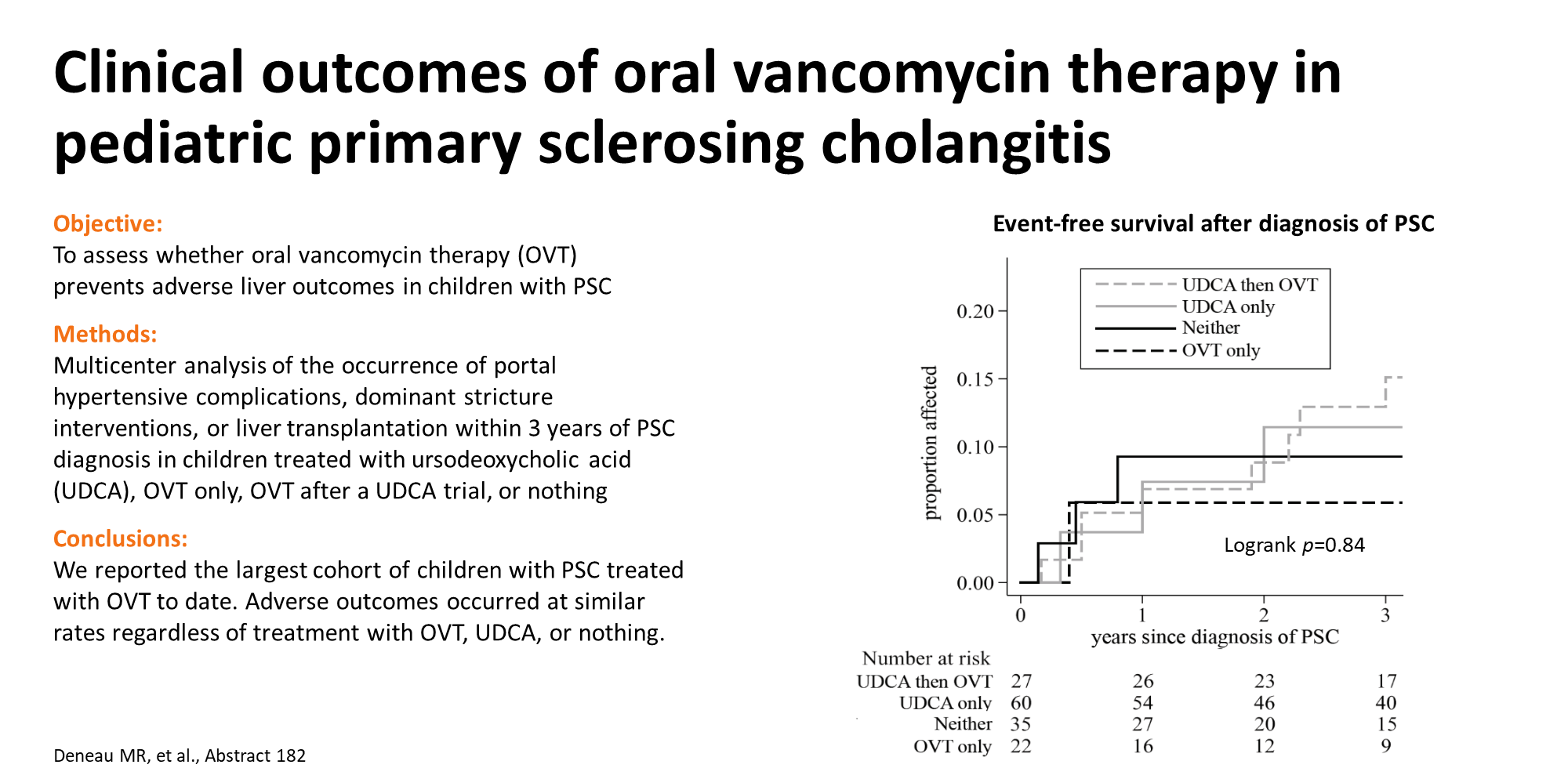 [Speaker Notes: Abstract 182

Clinical Outcomes of Oral Vancomycin Therapy for Children with Primary Sclerosing Cholangitis in the Pediatric PSC Consortium

Dr. Mark Deneau1, Reham Abdou2, Mansi Amin3, Achiya Z Amir4, Marcus Auth5, Dr. Annemarie Broderick6, Albert Chan7, Matthew DiGuglielmo8, Wael El-Matary9, Dr. Mounif El-Youssef10, Federica Ferrari11, Dr. Katryn Furuya10, Frederic Gottrand12, Dr. Nitika Arora Gupta13, Matjaz Homan14, Dr. M. Kyle Jensen15, Dr. Binita M. Kamath16, Kyung Mo Kim17, Kaija-Leena Kolho18, Anastasia Konidari19, Bart Koot20, Raffaele Iorio21, Henry C. Lin22, Dr. Cara Lynn Mack23, Dr. Mercedes Martinez24, Parvathi Mohan25, Sirish Kumar Palle26, Alexandra Papadopoulou27, Dr. Emily J. Rothbaum Perito28, Dr. Amanda Ricciuto29, Lawrence Saubermann7, Pushpa Sathya30, Dr. Uzma Shah31, Eyal Shteyer32, Vratislav Smolka33, Prof. Atsushi Tanaka34, Dr. Pamela L. Valentino35, Raghu Varier36, Dr. Veena L. Venkat37, Bernadette Vitola38, Dr. Miriam B. Vos39, Marek Woynarowski40, Dr. Jason Y K Yap41 and Dr. Tamir Miloh42, (1)University of Utah, (2)Nassau University, (3)Phoenix Children's Hospital, (4)The Dana-Dwek Children's Hospital, (5)University of Liverpool, (6)University College Dublin, (7)University of Rochester, (8)Alfred L Dupont Hospital for Children, (9)University of Manitoba, (10)Mayo Clinic Rochester, (11)Sapienza University of Rome, (12)University of Lille, (13)Emory University School of Medicine, (14)University of Ljubljana, (15)Pediatrics, University of Utah, (16)Hospital for Sick Children, (17)Asan Medical Center Children’s Hospital, Ulsan College of Medicine, Seoul, Korea, (18)University of Helsinki, (19)University of Manchester, (20)Academic Medical Centre, (21)Department of Translational Medicine, Federico II University of Naples, (22)Children's Hospital of Philadelphia, (23)University of Colorado School of Medicine, Children's Hospital Colorado, (24)Pediatrics, Columbia University Medical Center, (25)Children's National Medical Center, (26)Emory University, (27)University of Athens, (28)University of California, San Francisco, (29)University of Toronto, (30)Memorial University, (31)Partners Healthcare, (32)Pediatric Gastroenterologist, Shaare Zedek Medical Center, (33)Palacky University, (34)Department of Medicine, Teikyo University School of Medicine, Tokyo 173-0003, Japan, (35)Yale University, (36)Northwest Pediatric Gastroenterology LLC, (37)University of Pittsburgh Medical Center, (38)Medical College of Wisconsin, (39)Emory University, Children's Healthcare of Atlanta, (40)Children's Memorial Health Institute, (41)University of Alberta, (42)Texas Children's Hospital
 
Background: Oral vancomycin therapy (OVT) is an increasingly popular treatment strategy for primary sclerosing cholangitis (PSC) in children but data on its efficacy is limited to anecdotes and small case series. We evaluated clinical outcomes of OVT in a large, multicenter database: the Pediatric PSC Consortium. 

Methods: Patients were considered treated with OVT if they were noted to receive the medicine for at least three consecutive months. To account for possible selection bias since OVT use is not distributed randomly in clinical practice, we generated propensity scores for each patient in the cohort using Probit regression. Propensity scores represent the relative probability of receiving OVT based on labs at PSC diagnosis (GGT, bilirubin, and AST to platelet ratio index [APRI]), and phenotype (age, gender and presence of large duct involvement, IBD or autoimmune hepatitis). We performed a survival analysis from diagnosis of PSC to: diagnosis of portal hypertensive complications, onset of biliary complications (stricture requiring dilation or stent placement), liver transplantation, cholangiocarcinoma, or death in cohorts matched on propensity score at PSC diagnosis who received: 1. OVT only, 2. ursodeoxycholic acid (UDCA) only, 3. OVT after initial UDCA therapy, or 4. neither therapy. 

Results: Of 806 patients from 39 centers, 66 received OVT: 22 as initial therapy and 44 after failing UDCA. Patients managed with OVT only vs the overall cohort had a milder phenotype, with less large duct involvement (22 vs 73%), lower GGT (190 vs 290), bilirubin (0.4 vs 0.7) and APRI (0.4 vs 1.0). Cohorts with propensity scores matched to the OVT only group were generated. After matching, In OVT only (n=22), UDCA only (n=60), OVT after UDCA (n=26), and no therapy (n=35) subgroups, distribution of phenotypes and initial biochemistry were similar. IBD was present in 91, 85, 93, and 83% of patients, large duct involvement was present in 23, 33, 44, and 43%. Disease progression was similar in all groups to one year. A nonsignificant trend towards fewer outcomes in the OVT only group was seen thereafter. The 3-year probability of adverse liver events in OVT only vs UDCA only, OVT after UDCA, and no therapy matched groups was 5% vs 12%, 15%, and 10% respectively (logrank p=0.84). 

Conclusion: We observed a minor but nonsignificant trend of improved outcomes in patients treated initially with OVT, but no difference in outcomes when OVT was used after initially failing UDCA therapy. OVT may be less effective when started later in a patient’s course, or in UDCA-refractory cases. Wide heterogeneity in patient selection, dosing protocols and duration of therapy exist in this cohort. Most children with PSC have no clinical outcomes in the first 3 years after diagnosis, regardless of treatment strategy. Some patients may benefit from OVT, but it is presently unclear which subpopulations and at which stage of disease. 

Disclosures:
Dr. Mark Deneau – HighTide Biopharmaceutical, LTD: Consulting;
Matthew DiGuglielmo – Synergy Pharmaceuticals: Grant/Research Support;
Dr. M. Kyle Jensen – GLG: Consulting;
Dr. Binita M. Kamath – Retrophin: Consulting;
Kaija-Leena Kolho – AbbVie: Advisory Committee or Review Panel; MSD: Advisory Committee or Review Panel; Tillotts Pharma: Consulting; Ferring: Consulting; Pediatric Research Foundation (Finland): Grant/Research Support; Helsinki University Research Fund: Grant/Research Support;
Dr. Emily J. Rothbaum Perito – Gilead: Grant/Research Support; Shire Pharmaceuticals: Grant/Research Support;
Dr. Miriam B. Vos – AMRA: Board Membership; Bristol Myers Squibb: Consulting; Boehringer Ingelheim: Consulting; Gemphire: Grant/Research Support; Immuron: Grant/Research Support; Shire: Grant/Research Support; Intercept: Consulting; Mallinckrodt Pharmaceuticals: Consulting; Target Pharmasolutions: Board Membership;
The following people have nothing to disclose: Dr. Annemarie Broderick, Albert Chan, Wael El-Matary, Dr. Katryn Furuya, Frederic Gottrand, Kyung Mo Kim, Dr. Mercedes Martinez, Alexandra Papadopoulou, Dr. Uzma Shah, Eyal Shteyer, Prof. Atsushi Tanaka, Dr. Pamela L. Valentino, Dr. Veena L. Venkat]
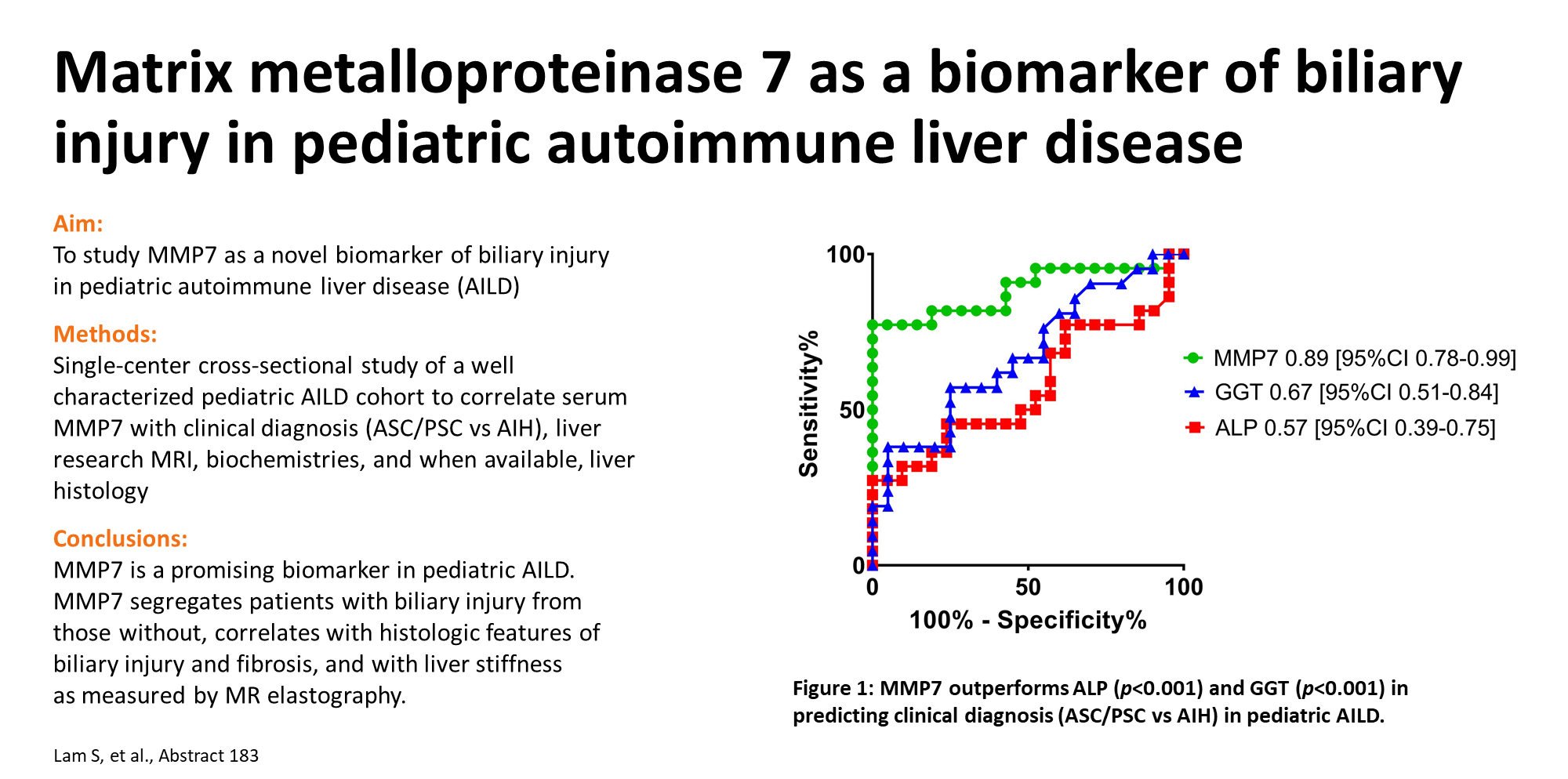 [Speaker Notes: Abstract 183

Matrix Metalloproteinase 7 (MMP7) As a Biomarker of Sclerosing Cholangitis in Pediatric Autoimmune Liver Disease

Dr. Simon Lam1,2, Dr. Ruchi Singh3, Dr. Jonathan Dillman4, Dr. Suraj D. Serai5, Dr. Andrew T. Trout6, Dr. Rachel M. Sheridan7, Dr. Divya Sharma8, Weizhe Su9, Dr. Burns C Blaxall10, Ms. Marija Mavar11, Dr. Ged Ridgway11, Dr. Gary Woodward11 and Dr. Alexander G. Miethke3, (1)Cincinnati Children's Hospital Medical Center, (2)Pediatric Gastroenterology, University of Calgary - Alberta Children's Hospital, (3)Gastroenterology, Hepatology and Nutrition, Cincinnati Children's Hospital Medical Center, (4)Radiology, Cincinnati Children’s Hospital Medical Center, (5)Radiology, Children's Hospital of Philadelphia, (6)Radiology, Cincinnati Children's Hospital Medical Center, (7)Pathology, Cincinnati Children's Hospital Medical Center, (8)Pathology, University of Cincinnati, (9)Biostatistics and Epidemiology, Cincinnati Children's Hospital Medical Center, (10)The Heart Institute, Cincinnati Children's Hospital Medical Center, (11)Perspectum Diagnostics Ltd
 
Background: In autoimmune liver disease (AILD), including autoimmune hepatitis (AIH), primary sclerosing cholangitis (PSC), and overlap syndrome of AIH and PSC (ASC), the presence of biliary injury portends a worse prognosis. Yet sensitive and specific biomarkers for pediatric sclerosing cholangitis (SC) are lacking. Recently, Matrix Metalloproteinase 7 (MMP7) was shown to be expressed in bile duct epithelium in biliary atresia. Here, we studied MMP7 as a novel biomarker in pediatric SC. 

Methods: This is a single center cross-sectional study of children with AILD (n=46) with a median age 16 years and male predominance (67%). Serum was obtained at the time of research MRCP and MRI elastography (MRE). MMP7 concentrations were determined by Luminex. MRCPs were scored with the modified Majoie classification by two radiologists. Perspectum Diagnostic 3D MRCP+ algorithms were used to determine the percentage of biliary tree affected by strictures and dilatations (n=24). Histopathology of archived liver biopsies (n=25) was evaluated by a pathologist using validated scoring systems. MMP7 levels were correlated with MRI, histological and biochemical parameters. A receiver operator characteristic (ROC) was calculated for MMP7 to predict clinical diagnosis. Immunofluorescence (IF) was used to study the sources of MMP7 on archived liver 

Results: The median MMP7 concentrations were higher in ASC (n=9) and PSC (n=10) subjects compared to AIH (n=17), 35.1 vs 14.2 ng/mL (p<0.0001). While MMP7 correlated with percentage of affected biliary tree determined by MRCP+ (r=0.43, p=0.043), it did not segregate with Majoie scores. The AUROC of MMP7 for predicting clinical diagnosis trended higher than that for ALP and GGT (figure 1). Histologically, MMP7 levels correlated with the presence of periductal sclerosis (p<0.001) and lymphocytic cholangitis (p=0.040). IF localized MMP7 to cholangiocytes, and to lesser degree to Kupffer cells and activated hepatic stellate cells, linking MMP7 to biliary injury and fibrosis. This is corroborated by correlations between MMP7 levels and MRE (r=0.47, p=0.004) and histological parameters of inflammation and fibrosis as assessed by ISHAK grade (p=0.015), METAVIR stage (p=0.011) and Nakanuma score (p=0.046). 

Conclusion: MMP7 is a promising biomarker for non-invasive diagnosis of PSC and ASC in children. We speculate that the excellent test performance originates from the role of MMP7 in both biliary injury and fibrosis, the drivers of SC. 

Disclosures:
Ms. Marija Mavar – Perspectum Diagnostics: Employment;
Dr. Ged Ridgway – Perspectum Diagnostics: Employment; Perspectum Diagnostics: Stock Shareholder;
Dr. Gary Woodward – perspectum diagnostics ltd: Employment;
Dr. Alexander G. Miethke – Shire plc: Consulting; Shire plc: Grant/Research Support;
The following people have nothing to disclose: Dr. Simon Lam, Dr. Ruchi Singh, Dr. Jonathan Dillman, Dr. Rachel M. Sheridan]
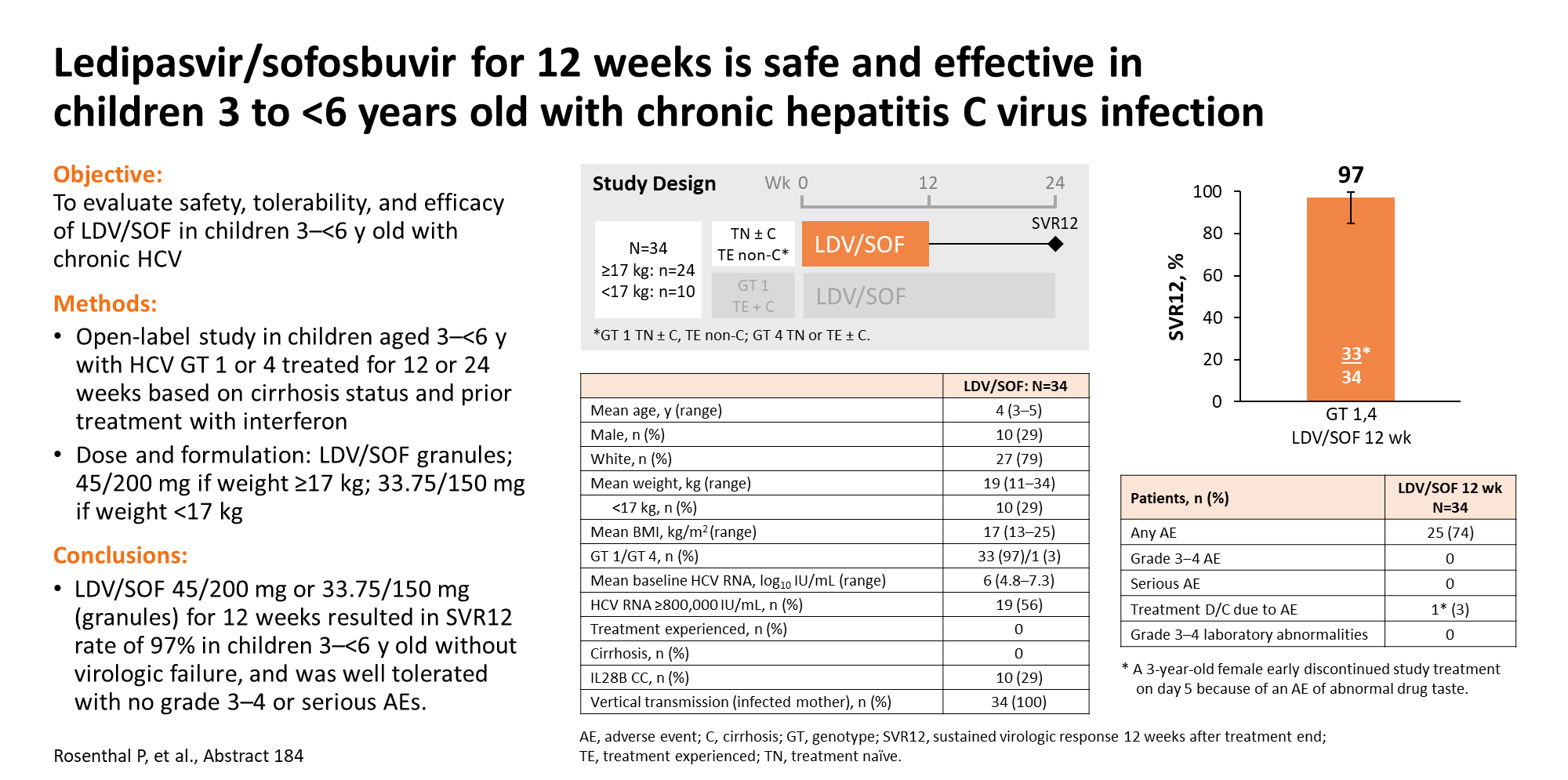 [Speaker Notes: Abstract 184

Ledipasvir/Sofosbuvir for 12 Weeks Is Safe and Effective in Children 3 to <6 Years Old with Chronic Hepatitis C Virus Infection.

Prof. Kathleen B. Schwarz1, Prof. Philip Rosenthal2, Prof. Karen F. Murray3, Prof. Jonathan Robert Honegger4, Prof. Winita Hardikar5, Dr. Rosemary Hague6, Prof. Naveen Mittal7, Dr. Benedetta Massetto8, Dr. Diana Brainard8, Dr. Rebecca Begley8, Dr. Bandita Parhy8, Dr. Jiang Shao8, Prof. Michael R. Narkewicz9, Prof. Girish S. Rao10, Dr. Suzanne Whitworth11, Prof. Sanjay Bansal12 and Prof. William F. Balistreri13, (1)Johns Hopkins Hospital, Baltimore, MD, USA, (2)University of California San Francisco, San Francisco, CA, USA, (3)University of Washington School of Medicine and Seattle Children's Hospital, Seattle, WA, USA, (4)The Ohio State University Medical Center, Columbus, OH, USA, (5)The Royal Children's Hospital, Melbourne, Vic, Australia, (6)Royal Hospital for Children, Glasgow, UK, (7)Texas Liver Institute, San Antonio, Texas, USA, (8)Gilead Sciences Inc., Foster City, California, USA, (9)Children's Hospital of Colorado, Aurora, CO, USA, (10)Riley Hospital for Children, Indianapolis, in, USA, (11)Cook Children's Health Care System, Fort Worth, TX, USA, (12)King's College Hospital, London, UK, (13)Cincinnati Children's Hospital Medical Center, University of Cincinnati College of Medicine, Cincinnati, OH, USA
 
Background: Sofosbuvir-based regimens have been approved for adolescents aged 12 to <18 years, but for younger children the standard of care is still pegylated interferon plus ribavirin for up to 48 weeks. Previously, we reported the data with ledipasvir/sofosbuvir fixed dose combination (LDV/SOF FDC) for 12 or 24 weeks in patients 6 to <12 years old, who showed an SVR12 rate of 99-100%, respectively. The current study evaluated the safety and efficacy of an all-oral treatment with LDV/SOF FDC in HCV- infected children 3 to <6 years old. 

Methods: Patients 3 to <6 years old with HCV Genotype 1 or 4 were enrolled into this open-label, ongoing study to receive weight-based doses of LDV/SOF FDC as granules (LDV 33.75 mg/SOF 150 mg if weight <17 kg or LDV 45 mg/SOF 200 mg if weight ≥17 kg) for 12 or 24 weeks based on cirrhosis status and prior treatment with interferon. The key efficacy endpoint was SVR12. Safety was assessed by adverse events (AEs) and clinical/laboratory data. Intensive pharmacokinetic (PK) sampling on Day 10 in the first 13 patients was done to confirm the appropriateness of the selected dosage. 

Results: 34 children, 33 with GT1 (28 GT1a and 5 GT1b) and 1 with GT4 were enrolled and treated at 21 sites in Australia, Europe, and North America. The majority were female (71%), white (79%), and all were treatment naïve and vertically infected. No patient was known to be cirrhotic. The mean age was 4 years (range 3-5), and mean BMI was 17 kg/m2 (range 13-25). Ten patients had a weight <17 kg (range 11-16) and 24 had a weight ≥17 kg (range 17-34). Intensive PK analysis confirmed the weight-based dose selected was appropriate (a separate abstract has been submitted). All patients were assigned to 12 weeks of treatment. Overall, the SVR4 rate was 97% (33/34) with no virologic failures. SVR12 data will be presented. A 3-year old patient discontinued treatment after 4 days due to Grade 1 AEs of vomiting and abnormal drug taste. No patients experienced a Grade 3-4 AE or a serious AEs. The most common AEs reported (≥10% of patients) were vomiting, pyrexia, cough, rhinorrhea and pharyngitis streptococcal. Post-treatment follow-up is ongoing. 

Conclusion: In children 3 to <6 years old with HCV GT1 or GT4 infection, LDV/SOF FDC for 12 weeks resulted in a 97% SVR4 rate, with no virologic failures. This all-oral, interferon-free regimen was well tolerated, supporting its use as a treatment option for children 3 to <6 years old.

Disclosures:
Prof. Kathleen B. Schwarz – Gilead: Grant/Research Support; BMS: Grant/Research Support; Roche: Grant/Research Support; Up to Date: Consulting;
Prof. Philip Rosenthal – Gilead: Grant/Research Support; Gilead: Consulting; AbbVie: Grant/Research Support; AbbVie: Consulting; BMS: Grant/Research Support; Roche: Grant/Research Support; Intercept: Consulting; Alexion: Consulting; Retrophin: Consulting; Retrophin: Speaking and Teaching; Albireo: Consulting; Audentes: Consulting;
Prof. Karen F. Murray – Gilead: Grant/Research Support; Gilead: Consulting; Merck: Stock Shareholder; Shire: Grant/Research Support;
Prof. Jonathan Robert Honegger – Gilead: Grant/Research Support;
Dr. Benedetta Massetto – Gilead Sc.: Employment;
Dr. Diana Brainard – Gilead Sciences: Employment; Gilead Sciences: Stock Shareholder;
Dr. Rebecca Begley – Gilead Sciences, Inc: Employment;
Dr. Jiang Shao – Gilead Science: Stock Shareholder;
Prof. Michael R. Narkewicz – Gilead: Grant/Research Support; Vertex: Consulting; AbbVie: Grant/Research Support; AbbVie: Stock Shareholder; Merck: Stock Shareholder;
Prof. Girish S. Rao – Gilead: Grant/Research Support;
Dr. Suzanne Whitworth – Cook Children's Physician Network: Employment;
The following people have nothing to disclose: Prof. Winita Hardikar, Dr. Rosemary Hague]
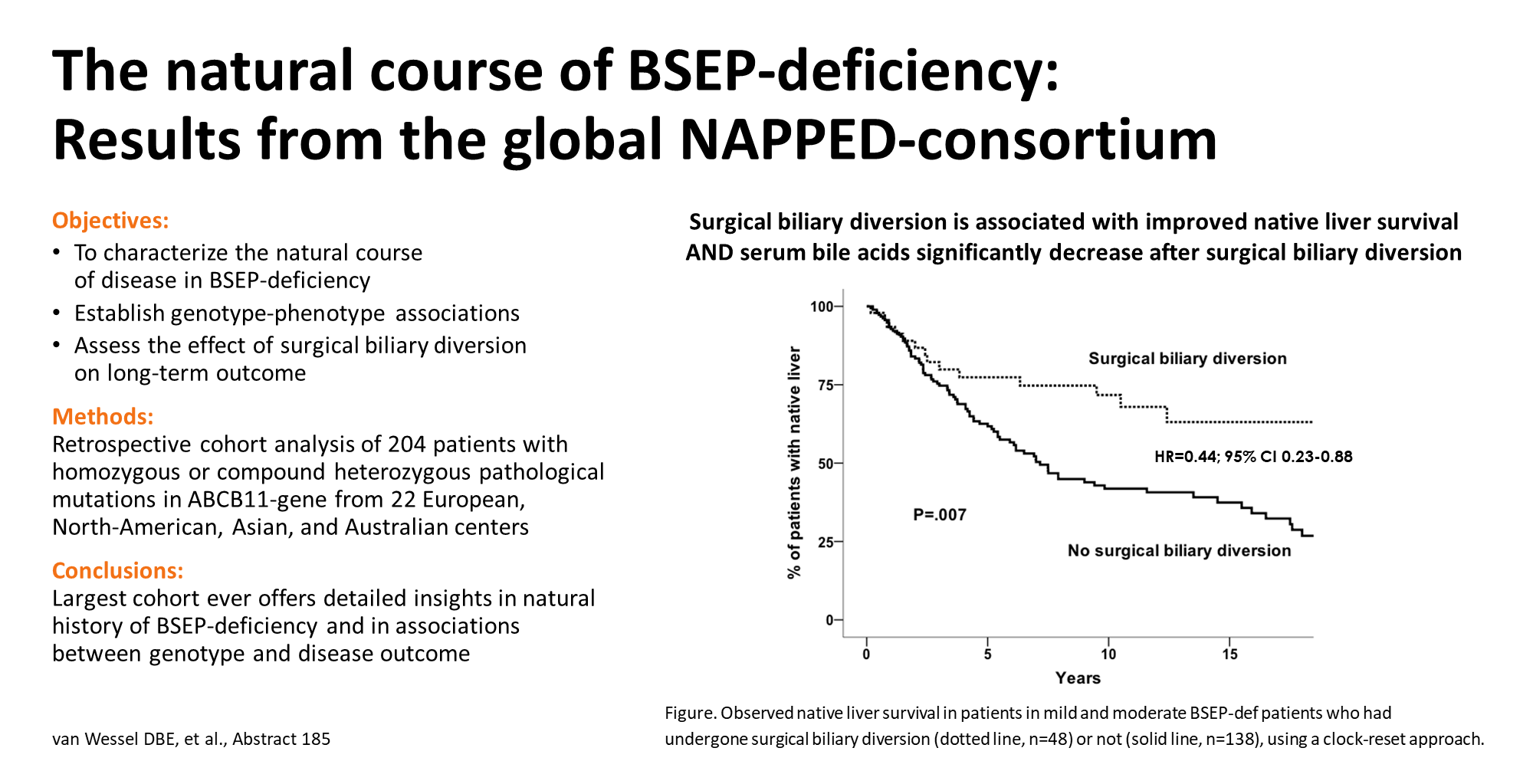 [Speaker Notes: Abstract 185

The Natural Course of Bsep Deficiency: Results from the Global Napped-Consortium

Daan van Wessel1, Prof. Richard J. Thompson2, Tassos Grammatikopoulos2, Agustina Kadaristiana2, Irena Jankowska3, Patryk Lipiński3, Dr. Piotr Czubkowski3, Emmanuel M. Gonzales4, Emmanuel Jacquemin4, Anne Spraul4, Prof. Etienne M. Sokal5, Mohammad Shagrani6, Dieter Broering6, Talal Algoufi6, Nejat Mazhar6, Emanuele Nicastro7, Deirdre A. Kelly8, Gabriela Nebbia9, Henrik Arnell10, Björn Fischler10, Jan Hulscher11, Daniele Serranti12, Prof. Cigdem Arikan13, Esra Polat14, Dominique Debray15, Florence Lacaille15, Cristina Goncalves16, Loreto Hierro17, Gema Muñoz Bartolo17, Yael Mozer-Glassberg18, Amer Azaz19, Jernej Brecelj20, Antal Dezsőfi21, Pier Luigi Calvo22, Enke Grabhorn23, Ekkehard Sturm24, Wendy Van Der Woerd25, Dr. Bettina E. Hansen26, Prof. Henkjan J. Verkade1 and NAPPED (NAtural course and Prognosis of PFIC and Effect of biliary Diversion), (1)Pediatric Gastroenterology and Hepatology, University Medical Center Groningen, (2)King's College London, (3)Gastroenterology, Hepatology, Nutritional Disorders and Pediatrics, The Children's Memorial Health Institute, (4)Service D'hépatologie Et De Transplantation Hépatique Pédiatriques, Bicêtre Hôspital, (5)Université Catholique De Louvain, Cliniques St Luc, Brussels, Belgium, (6)Liver & SB Transplant & Hepatobiliary-Pancreatic Surgery, King Faisal Specialist Hospital & Research Center, (7)Pediatric Hepatology, Gastroenterology and Transplantation, Spedale Papa Giovanni XXIII, (8)Liver Unit, Birmingham Women's and Children's Hospital, (9)Servizio Di Epatologia e Nutrizione Pediatrica, Fondazione Irccs Ca' Granda Ospedale Maggiore Policlinico, (10)Pediatric Digestive Diseases, Astrid Lindgren Children's Hospital, Karolinska University Hospital, (11)Pediatric Surgery, University Medical Center Groningen, (12)Department of Health Sciences, University of Florence, (13)Department of Pediatric Gastroenterology, Hepatology and Nutrition, Organ Transplantation Center, Memorial Atasehir Hospital, Istanbul, Turkey, (14)Umraniye Training and Education Hospital, Istanbul Health Sciences University, (15)Unité D'hépatologie Pédiatrique Et Transplantation, Hôpital Necker, (16)Coimbra University Hospital Center, (17)Pediatric Liver Service, La Paz University Hospital, (18)Nstitute of Gastroenterology, Nutrition and Liver Diseases, Schneider Children's Medical Center of Israel, (19)Sheikh Khalifa Medical City, (20)Pediatric Gastroenterology, Hepatology and Nutrition, University Medical Center Ljubljana, (21)1st Department of Pediatrics, Semmelweis University, (22)Department of Pediatrics, Azienda Ospedaliera Città Della Salute e Della Scienza Di Torino, (23)Klinik Für Kinder- Und Jugendmedizin, Universitätsklinikum Hamburg Eppendorf, (24)University Children’s Hospital Tϋbingen, (25)Wilhelmina Children's Hospital, University Medical Center Utrecht, (26)Toronto Centre for Liver Disease, University Health Network
 
Background: BSEP deficiency (BSEP-def), due to mutations in the ABCB11gene, is responsible for progressive familial intrahepatic cholestasis type 2. The ABCB11gene encodes the canalicular Bile Salt Export Pump (BSEP). BSEP-def patients typically present with pruritus and cholestasis in early life, that usually progresses to the need for liver transplantation (LTx). Patients may benefit from ursodeoxycholic acid (UDCA) or from surgical biliary diversion (SBD) techniques. We aim to better understand the natural course of BSEP-def and the efficacy of interventions. 

Methods: We present retrospective follow up data on patients with compound heterozygous or homozygous ABCB11mutations from 22 centers in Europe, North-America, Asia and Australia (the NAPPED-consortium, NAtural course and Prognosis of PFIC and Effect of biliary Diversion). In total 203 patients (53% males) were included and categorized according to genotype: mild (at least one D482G or E297G mutation; n=68), moderate (at least one missense mutation, but not D482G or E297G; n=100) or severe (mutations leading to truncated or otherwise non-functional protein; n=35). Cox regression analysis was applied for the endpoints SBD and native liver survival (NLS) studying the association with gender, age at diagnosis, birth year, genotype category and SBD as a time-dependent factor for NLS. Continuous variables are expressed as median [range]. 

Results: Overall median age at first visit was 9 months [0-195] and at last follow up 5.5 years [0.1-31.4]. Use of UDCA at first visit was 47%. Overall SBD rates at five/ten years of age were 27/34%, mild category patients were more likely to have undergone SBD (HR mild vs severe = 5.4, 95% CI 1.7-17.6; p<0.01).Overall five/ten-year NLS was 63/46%. Age at diagnosis and genotype were associated with NLS, in contrast to sex and UDCA. NLS was significantly higher in SBD+ve than in SBD-ve patients (HR=0.44; 95% CI 0.23-0.88, p=0.007; figure) after adjustment for age and genotype category. This effect was independent of mild or moderate BSEP mutations significantly associated with NLS (HR=0.76; 95% CI 0.07-7.88, p=0.81). Hepatocellular carcinoma (HCC) was diagnosed in 8% of all patients, at a median age 2.1 years [0.7 – 11.0], and was significantly associated with genotype: mild 3%; moderate 8%, severe 18% (p=0.04). The observed NLS at 18 years of age was 34%; for mild, moderate and severe patients 51%, 24% and 0%, respectively (p=0.004). 

Conclusion: The NAPPED consortium has generated the largest collection of data on patients with BSEP deficiency, allowing more detailed insights into the natural course of this disease. Only a third of BSEP patients reach adulthood with their native liver. The effect of surgical biliary diversion, native liver survival and the incidence of HCC were all associated with the severity category of the BSEP mutation. 

Disclosures:
Daan van Wessel – Present research project has been partly supported by an unrestricted research grant from Albireo AB.: Grant/Research Support;
Prof. Richard J. Thompson – Shire: Consulting; Albireo: Consulting; Qing Bile Therapeutics: Advisory Committee or Review Panel; Alexion: Consulting; GSK: Consulting; Arcturus: Consulting; Retrophin: Consulting;
Prof. Etienne M. Sokal – Promethera Biosciences: Stock Shareholder; Promethera Bsc: Board Membership; Promethera Bsc: Management Position;
Prof. Henkjan J. Verkade – Albireo: Grant/Research Support; Albireo: Consulting; Danone Nutricia Research: Advisory Committee or Review Panel; Danone Nutricia Research: Consulting; Danone Nutricia Research: Grant/Research Support; FrieslandCampina: Consulting; Ausnutria: Advisory Committee or Review Panel; Ausnutria: Consulting;
The following people have nothing to disclose: Agustina Kadaristiana, Dr. Piotr Czubkowski, Emmanuel M. Gonzales, Pier Luigi Calvo]
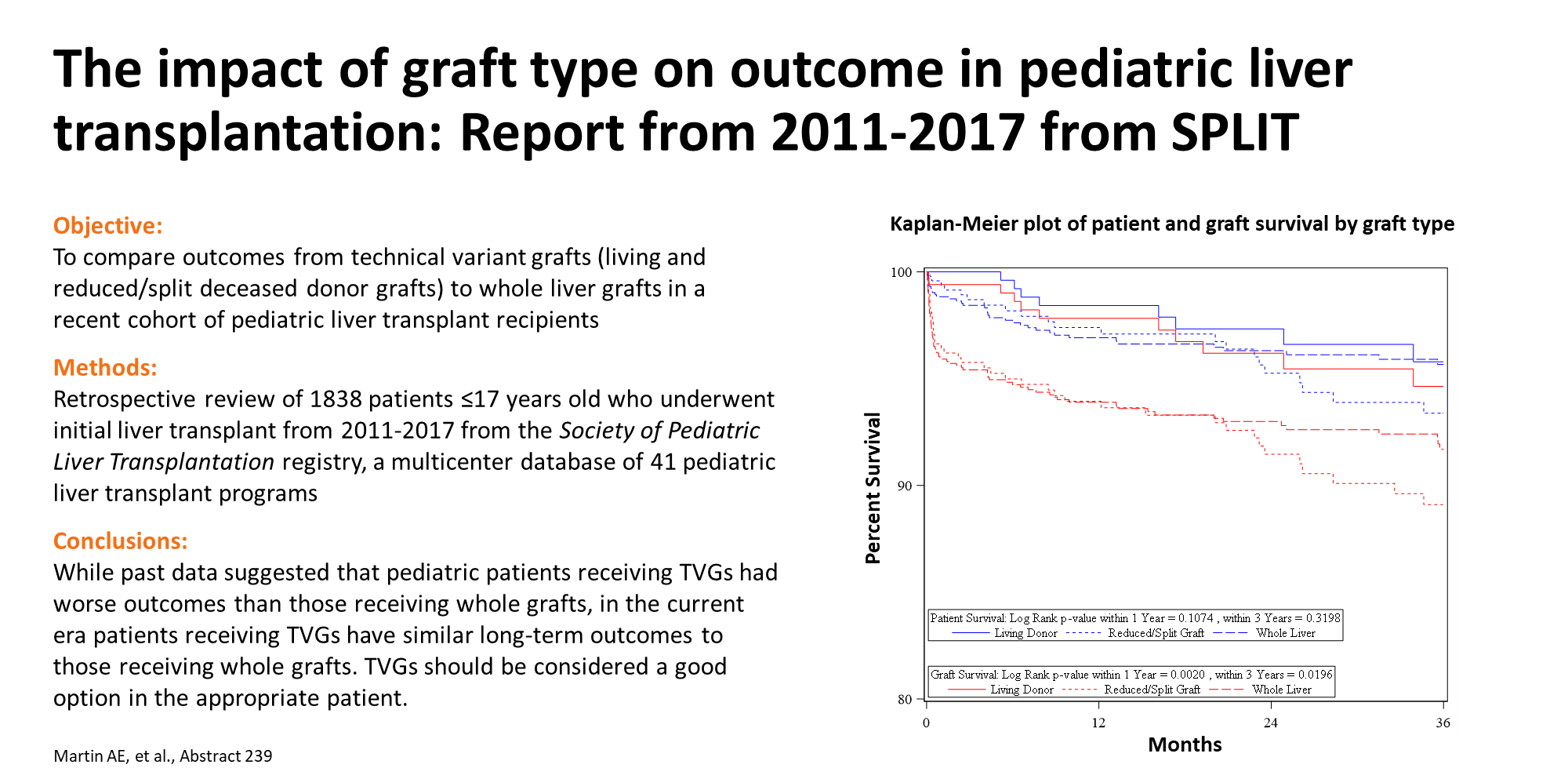 [Speaker Notes: Abstract 239

The Impact of Graft Type on Outcome in Pediatric Liver Transplantation: An Updated Report from 2011-2017 from the Studies of Pediatric Liver Transplantation (SPLIT) Group

Dr. Abigail E Martin1,2, Dr. Amy Feldman3,4, Dr. Tomoaki Kato5, Dr. Vicky Lee Ng6, Dr. Trevor Reichman7, Dr. Pamela L. Valentino8, Dr. Ravinder Anand9, Dr. Ashutosh Gupta9, Ms. Sarah G Anderson9, Dr. Debra L Sudan10 and Studies of Pediatric Liver Transplantation (SPLIT), (1)Nemours, (2)A.I. Dupont Hospital for Children, (3)Children's Hospital Colorado, (4)University of Colorado, (5)Center for Liver Desease and Transplantation at New York Presbyterian Hospital, Columbia University Department of Surgery, NYC, NY, (6)Transplant and Regenerative Medicine Centre, Hospital for Sick Children, (7)Medicine, Virginia Commonwealth University, (8)Yale University, (9)Emmes Corporation, (10)Duke University
 
Background: There remains a significant gap between the number of livers needed for pediatric patients on the transplant waiting list and the supply of donor organs. Technical variant grafts (TVGs) including split, reduced, and living-donor (LD) grafts are used to narrow this gap. The objective of this study was to compare outcomes from TVGs to whole liver grafts in recent pediatric recipients. 

Methods: We analyzed data from the Studies of Pediatric Liver Transplantation registry, a multicenter database of 41 pediatric liver transplant programs. We included patients ≤18 years old at transplant who underwent initial liver transplant from 2011-2017. 

Results: Among 1839 transplant recipients, 1029 (56%) received whole grafts and 810 (44%) received TVGs (310 split, 165 reduced, and 335 LD). Recipients of TVGs were on average 30 months younger than whole graft recipients (6.3 years vs 3.8, p<0.0001), were more likely to have biliary atresia (46.2% vs 31.9%, p<0.0001), and were less likely to have acute liver failure (7.4% vs 12.4%, p=0.0004). TVG recipients spent less time on the transplant waiting list than whole graft recipients (4.7 months vs 6.1, p=0.74). Graft loss at 90-days post-transplant was significantly decreased in TVGs vs whole grafts (2.7% vs 4.6%, p=0.04). The 30-day re-operation rate, 90-day biliary complication rate, and 90-day infection rate were significantly increased in TVG recipients compared to whole graft recipients (37.9% vs 29.0%, p<0.0001;13.6% vs 7.0%, p<0.0001; and 46.8% vs 31.6%, p<0.0001 respectively). There were no significant differences in the 90-day rates of death, re-transplantation, rejection, or vascular complications between whole and TVG recipients. At 3-years follow up, there were no significant differences in rates of graft loss, re-transplantation, vascular complications, rejection or death between whole graft and TVG recipients; however, there was a higher biliary complication rate in TVGs (18.4% vs 10.3%, p<0.0001). Amongst TVGs, LD grafts had significantly lower rates of re-transplantation and graft loss at 90 days and 3 years (see table 1). 

Conclusion: While past data suggested that TVGs had worse outcomes than whole grafts in pediatric liver transplant recipients, in the current era, TVGs have similar long-term outcomes to whole grafts for pediatric patients and should be considered a good option in the appropriate patient. Efforts should be made to increase availability of TVGs either through creation of policies to encourage splitting of organs or development of LD programs. 

Disclosures:
Dr. Debra L Sudan – Shire: Grant/Research Support; Astellas: Grant/Research Support; Novartis: Grant/Research Support;
The following people have nothing to disclose: Dr. Abigail E Martin, Dr. Amy Feldman, Dr. Vicky Lee Ng, Dr. Pamela L. Valentino]